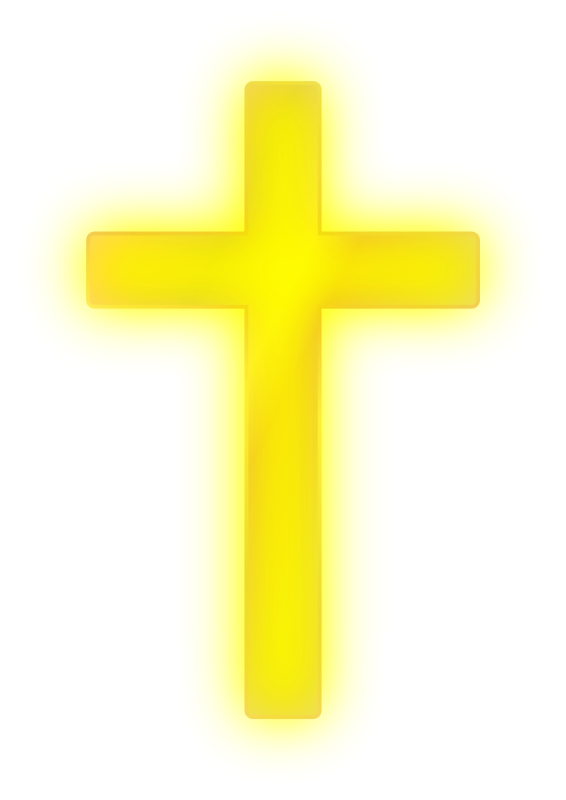 A Play Date      with Jesus
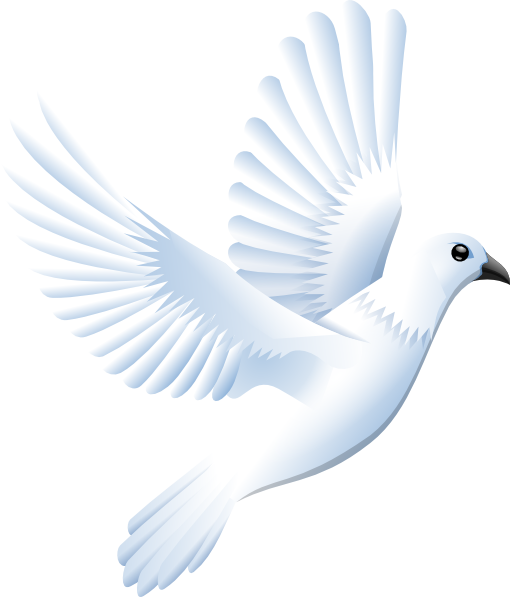 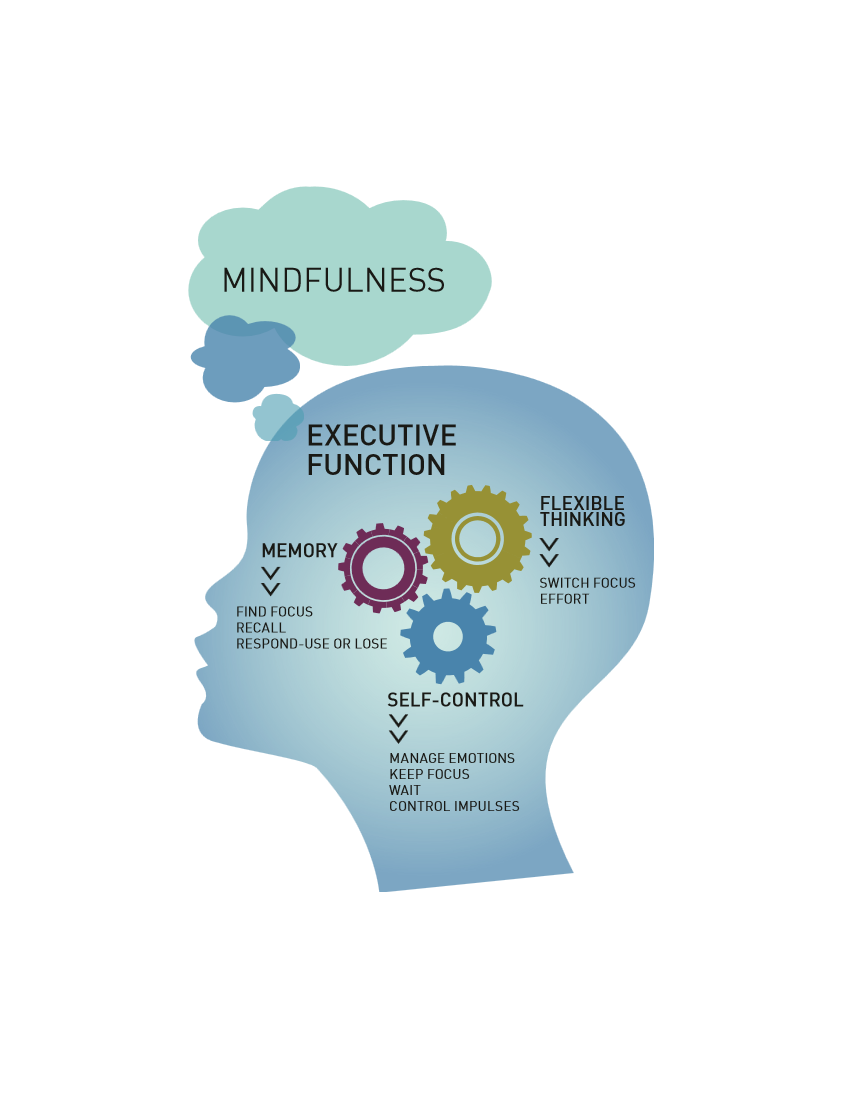 Using the joy of
Y
A
P
L
in developmentally appropriate faith formation with young children
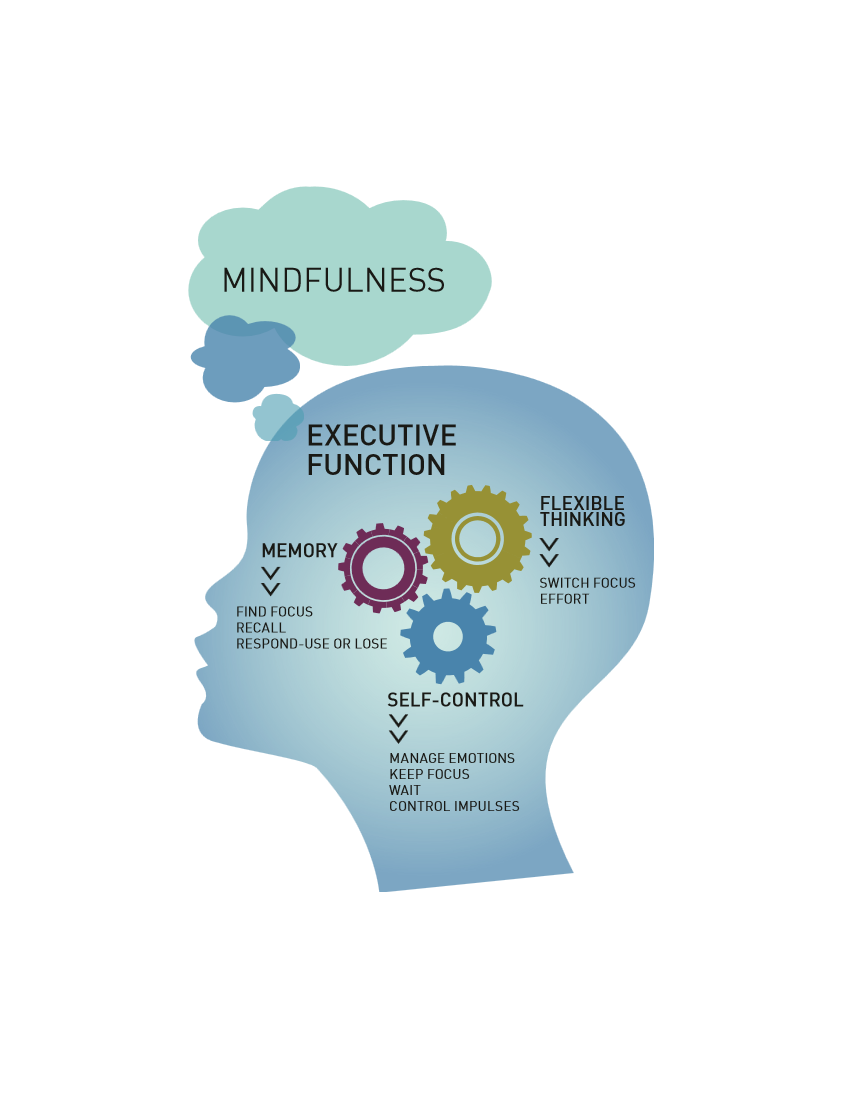 MEET THE PRESENTERS
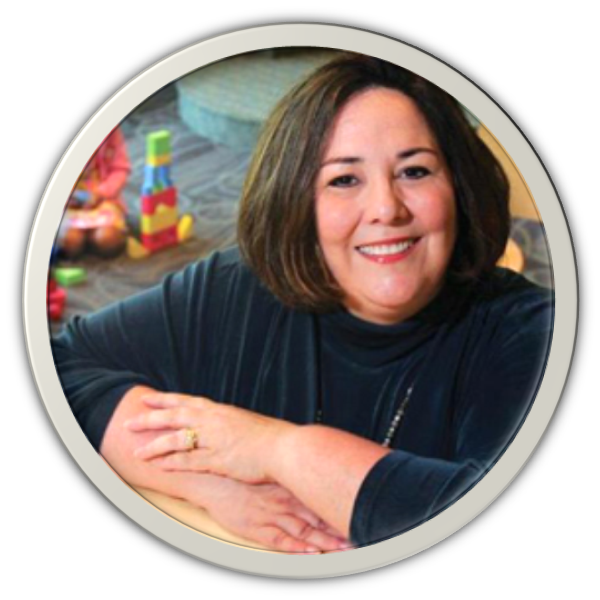 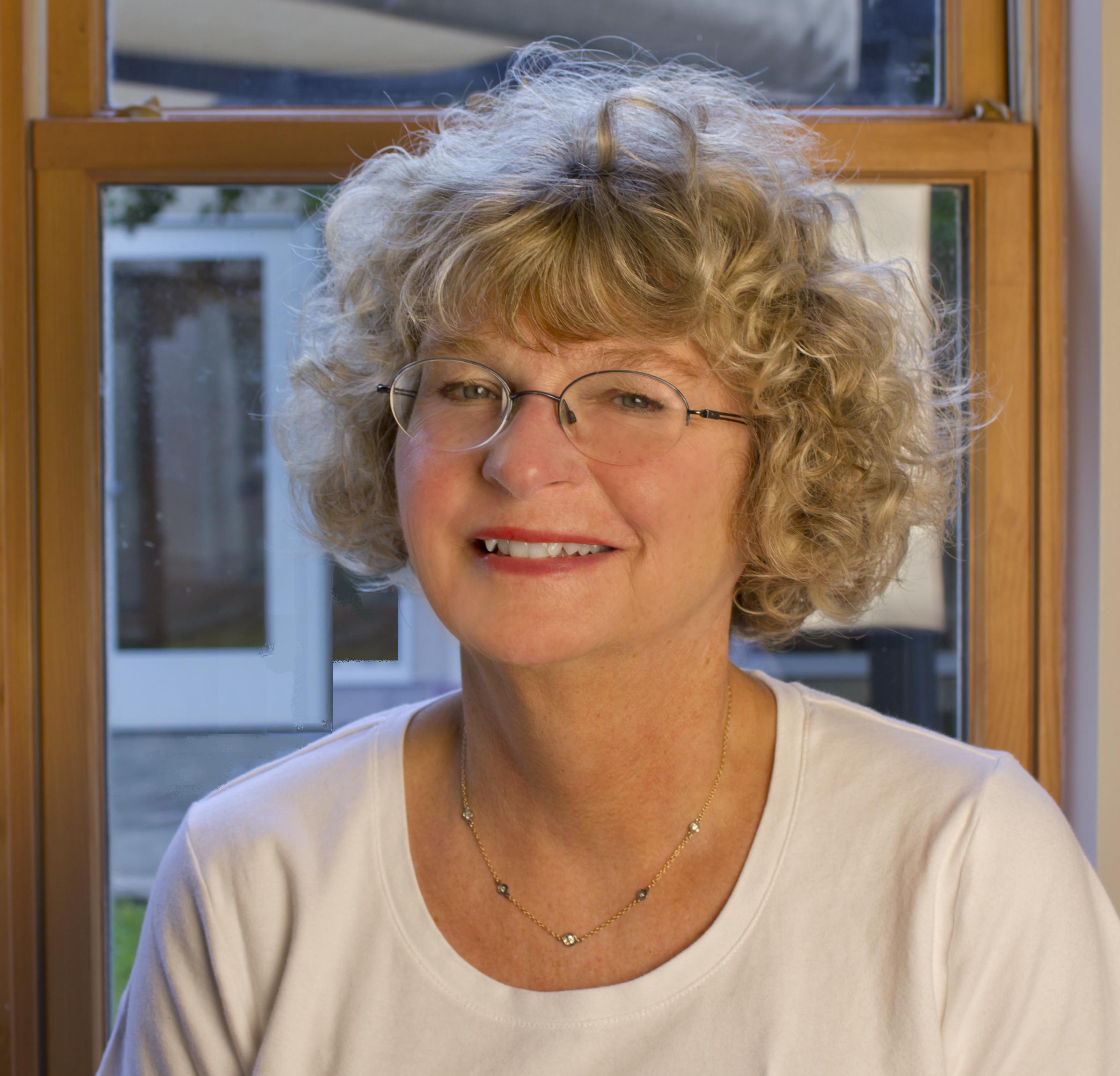 Dr. Shauna Adams Ed.D.
Debbie Poppaw
MEET THE AUDIENCE
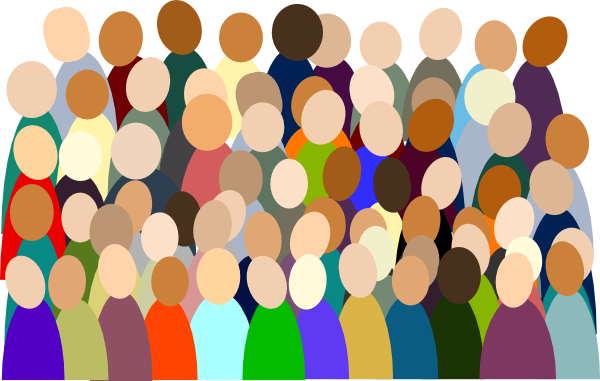 LEARNING OBJECTIVES:
Discover play scenarios that can allow young children to explore how to serve those in need as Jesus did.
Identify materials and create playscapes that share the joy in developing a relationship with God.
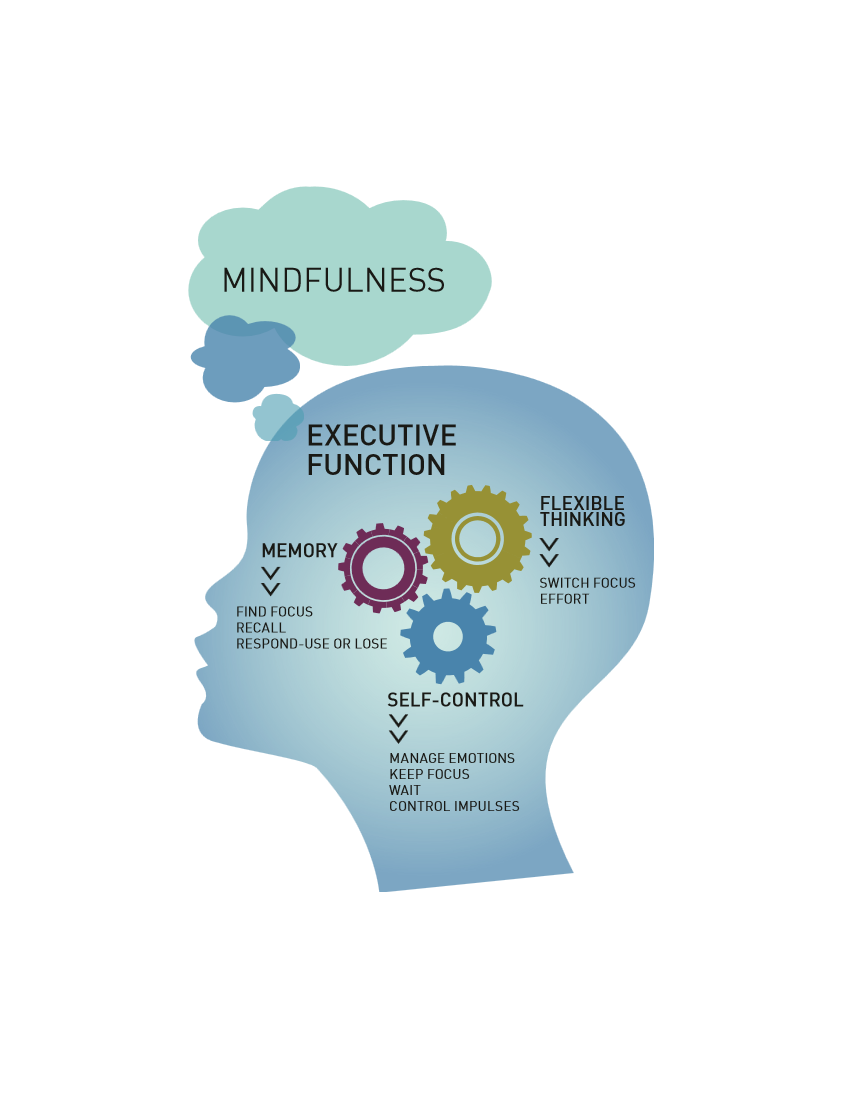 SCIENCE OF FAITH FORMATION
Faith formation occurs within the development of the whole child with one domain of development overlapping with and influencing the others.
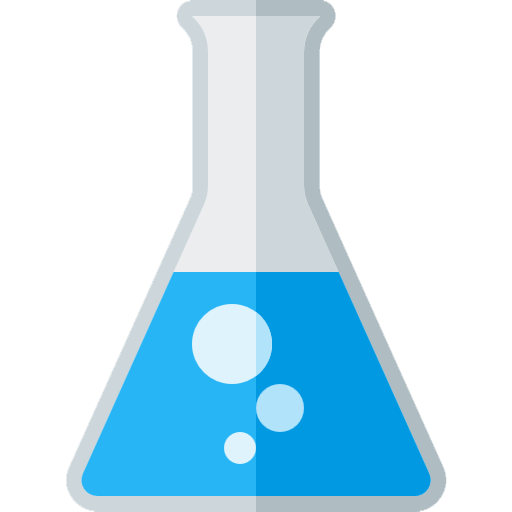 Experience Expectant Systems
The Brain “Expects” Experience to Tunes
 its Neural Circuitry
Childhood experiences-Hearing language, getting a hug, playing with objects, imitating motor patterns- alters brain connections, strengthening some and pruning others,  When experience is absent, the pruning process may speed up, slowing the growth of brain connections
SCIENCE OF FAITH FORMATION
Faith formation occurs within the development of the whole child with one domain of development overlapping with and influencing the others.
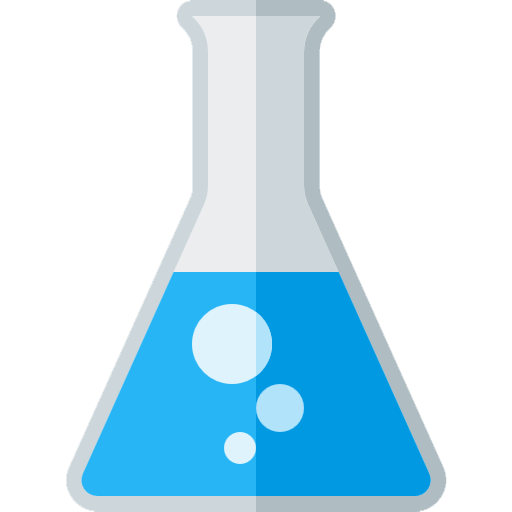 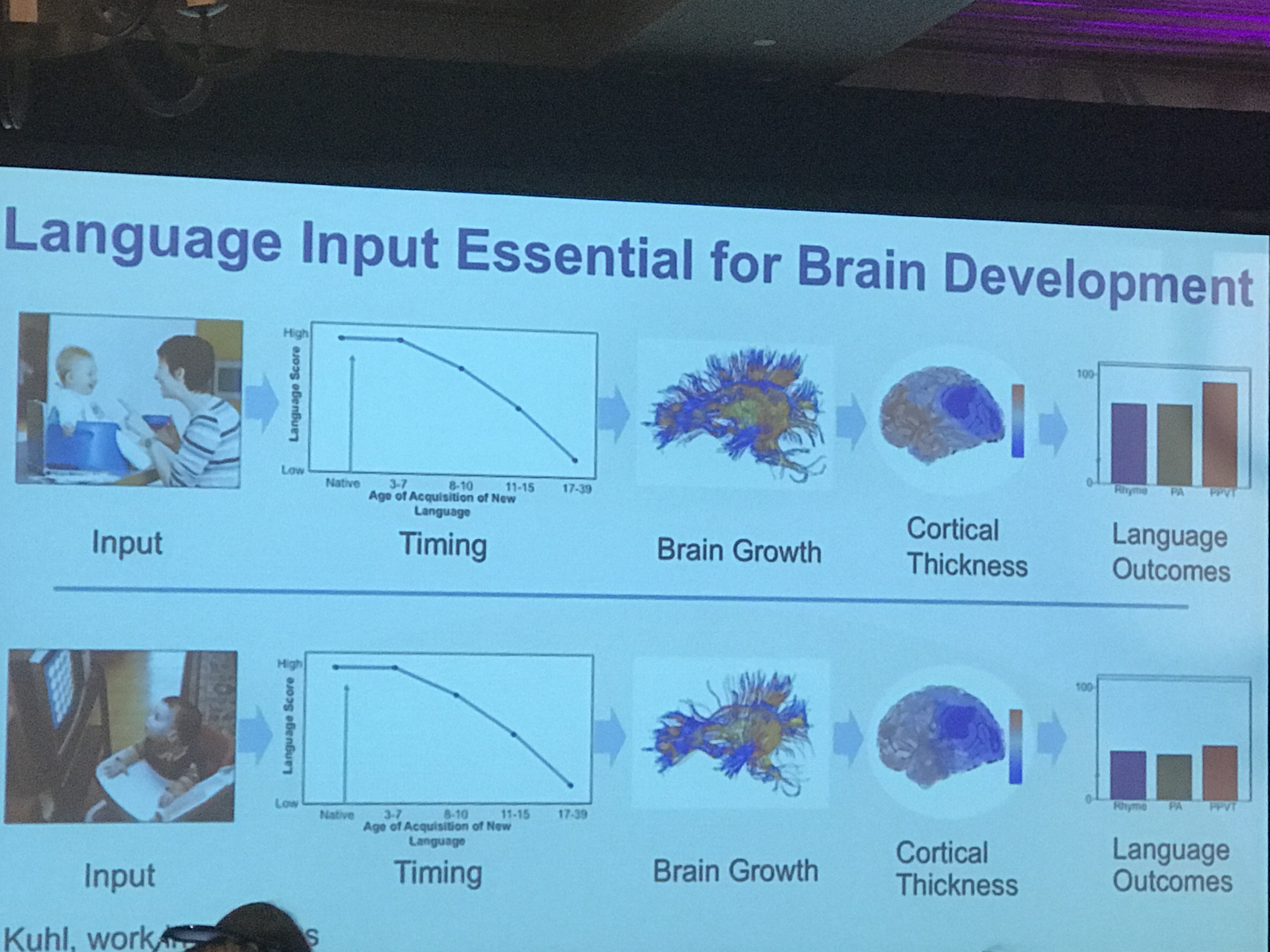 BRAIN DEVELOPMENT         &              
SOCIAL-EMOTIONAL DEVELOPMENT
IMPACT OF FEAR & TOXIC STRESS
ON BRAIN DEVELOPMENT
FEAR & FLIGHT
Fear and pleasure (goodness & peace) build strong lasting connections in the brain
COMMITMENTS:
Provide experiences that engage children with God in a positive and long lasting manner
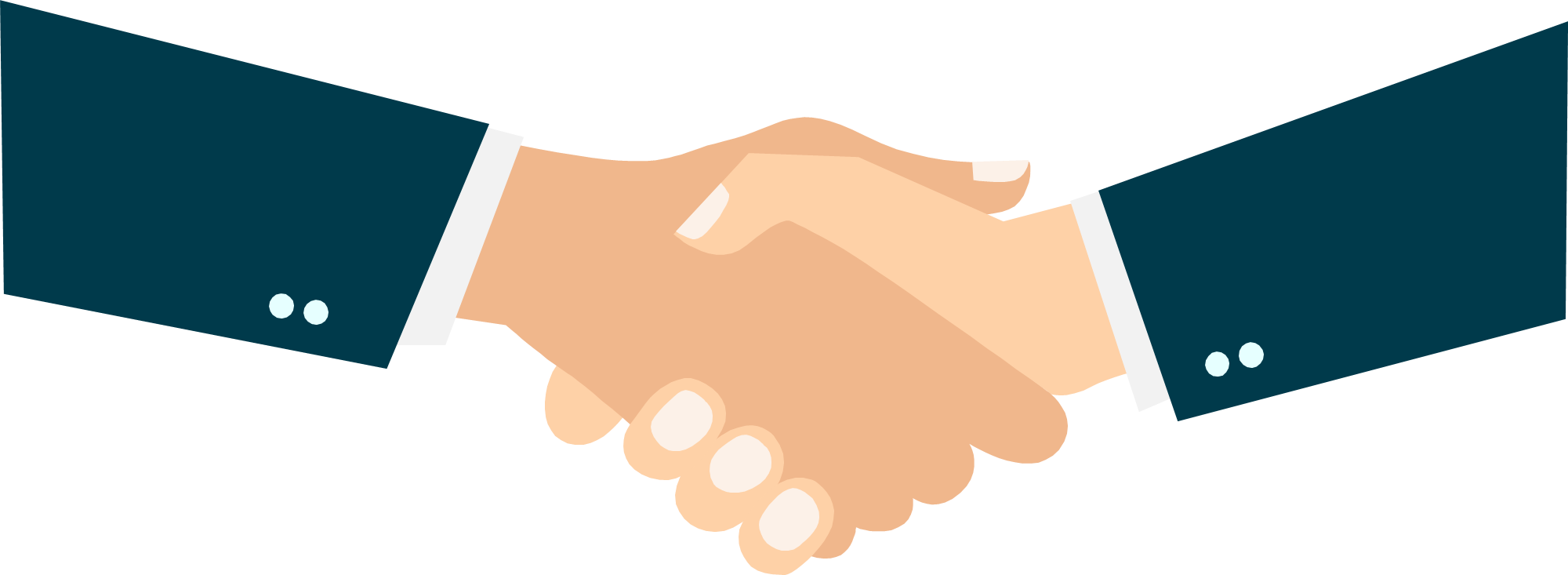 Honor God
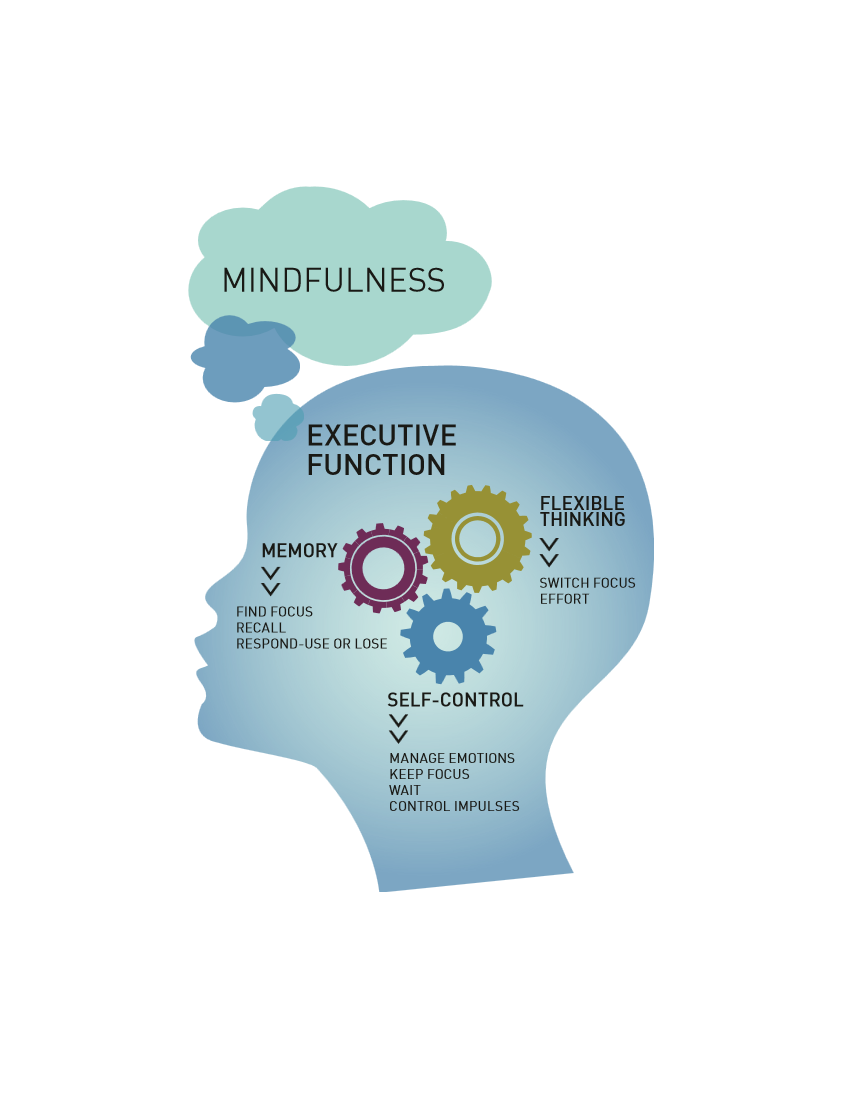 SUPPORT ALL AREAS
OF LEARNING
DEVELOPMENTALLY APPROPRIATE CONTENT
STAGING THE ENVIRONMENT
OUR FAITH FORMATION JOURNEY
FAITH FORMATION JOURNEY
STARTS AT HOME
FAITH COMMUNITY
.
ENVIRONMENT
Classroom set up
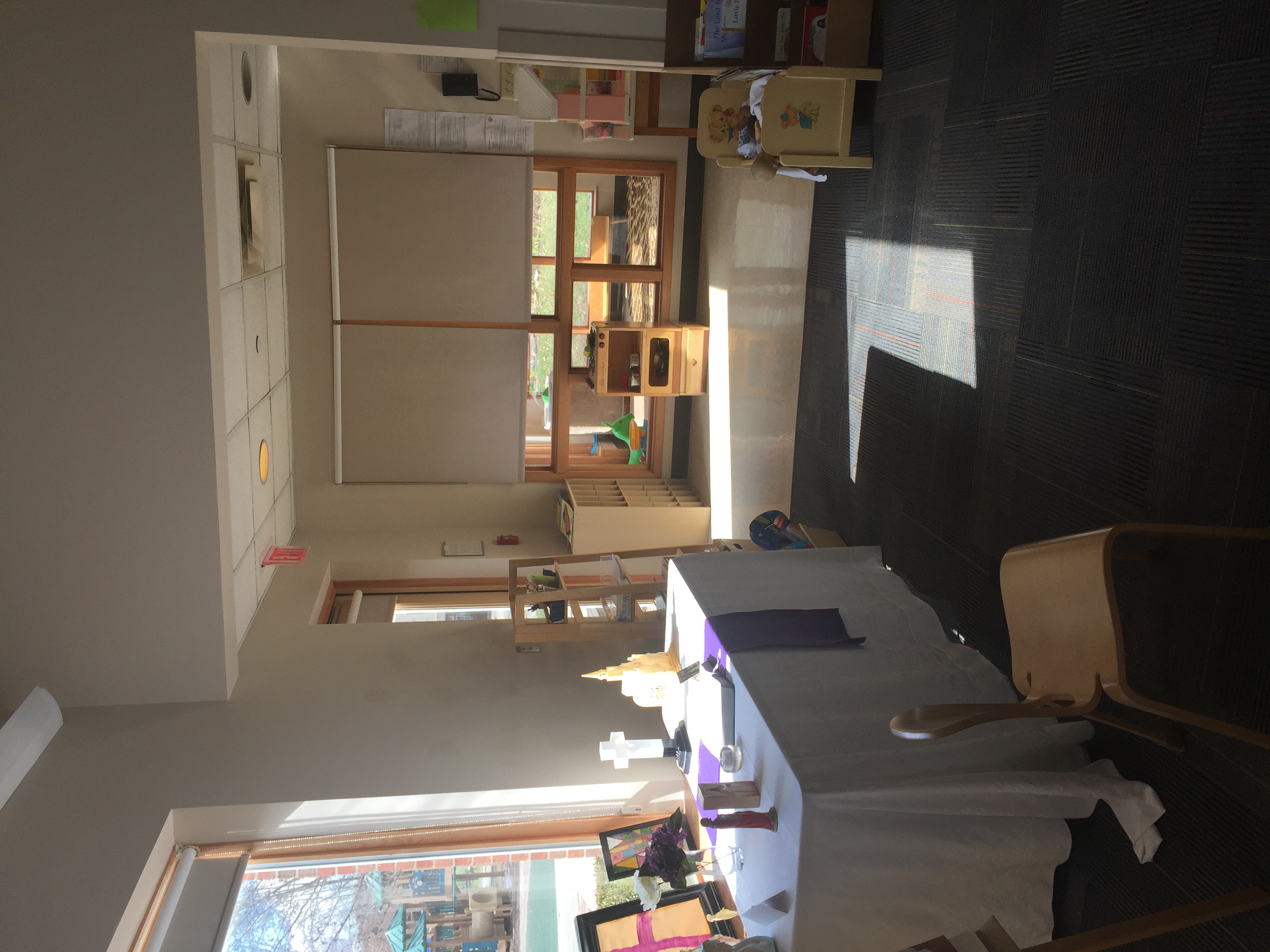 Children learn through play and repetition
Enriched environment
REMEMBER:
THE ENVIRONMENT IS THE 3rd TEACHER
IT IS ALWAYS EVOLVING!
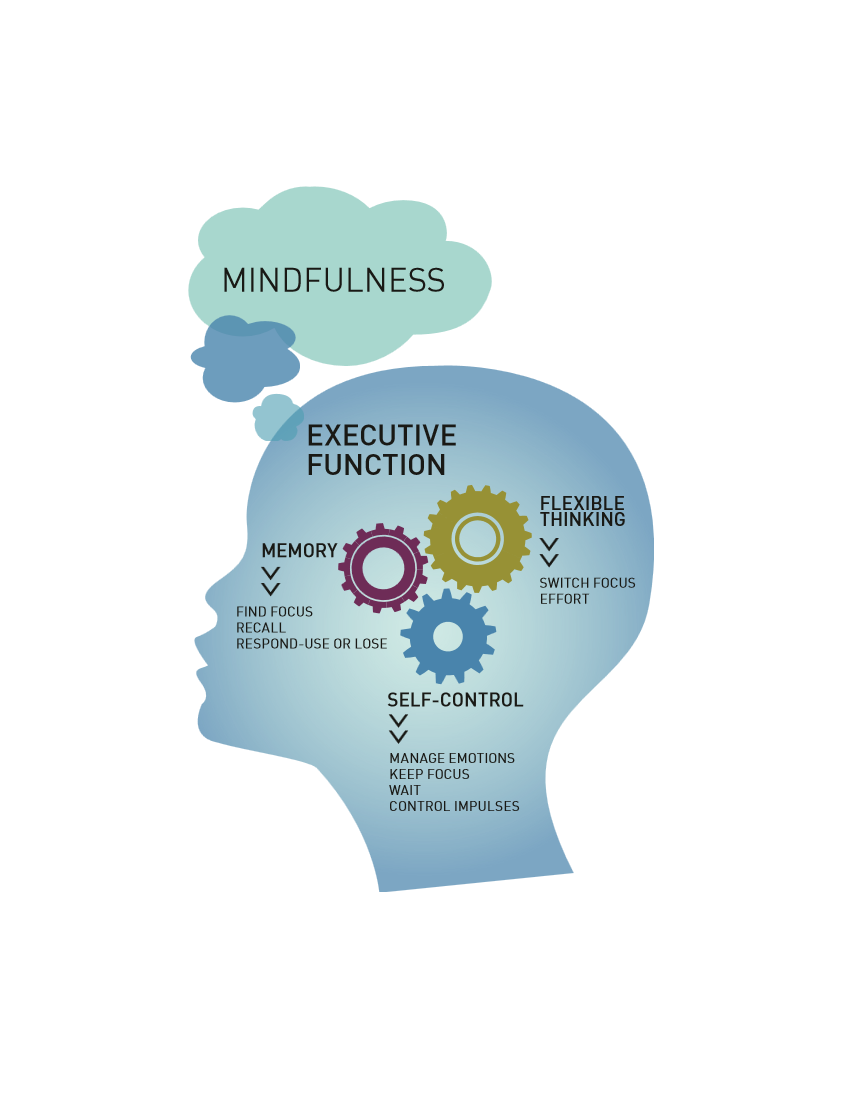 LEARNING AREAS
DRAMATIC  PLAY
ART
BLOCKS
Creating an
MUSIC
PRAYER TABLE
ENRICHED
NATURE BASED
BOOKS
Environment that shows God is Everywhere
SENSORY
PRAYER TABLE
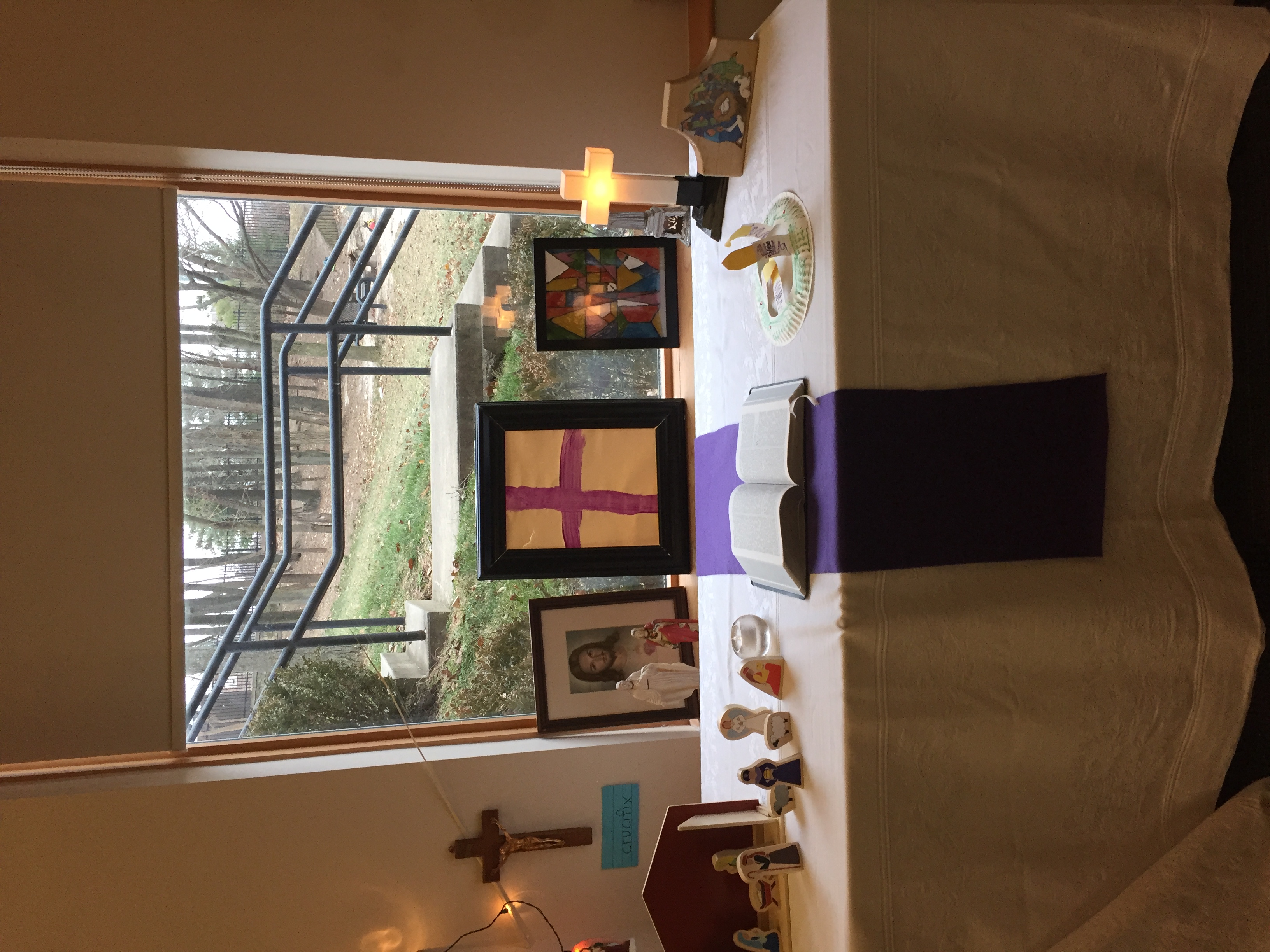 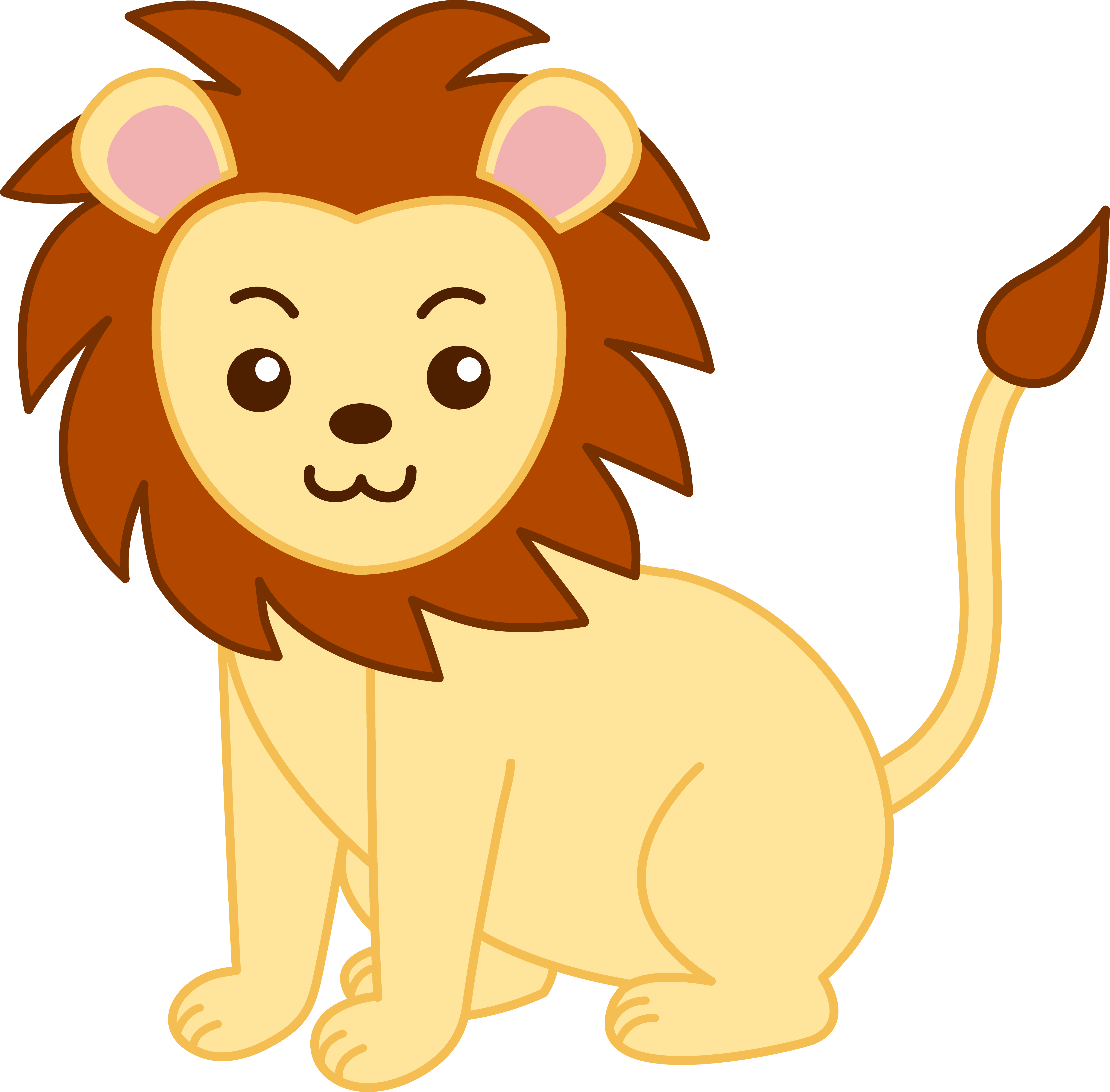 CONTENT
Ensure content/stories are appropriate.
Young children have difficulty distinguishing fact from fantasy. Their fear is real and cannot serve as a foundation upon which faith is built.
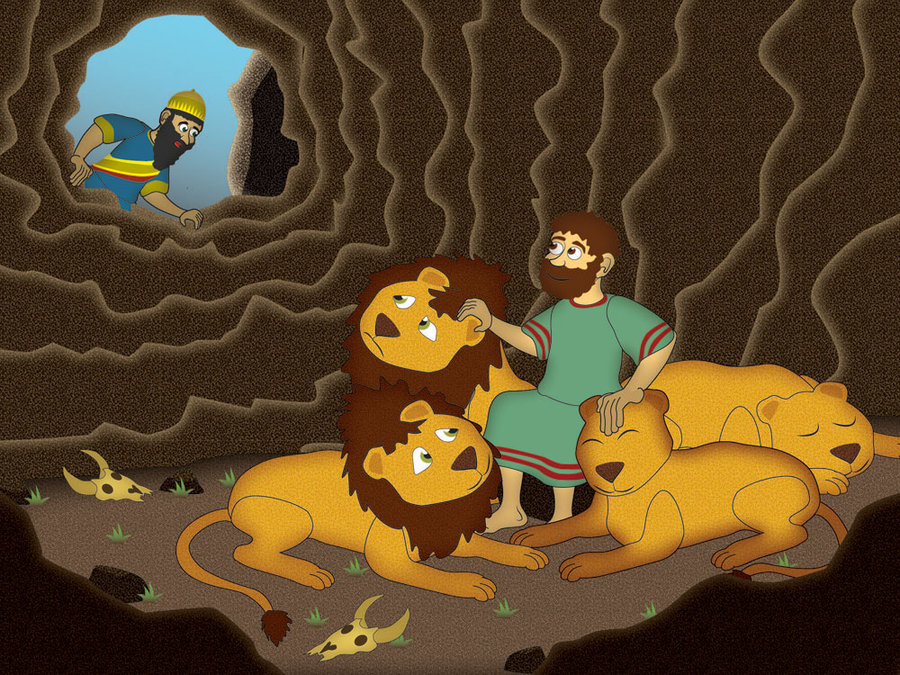 Make connections
Tie experiences to         their personal life.
COMMUNITY
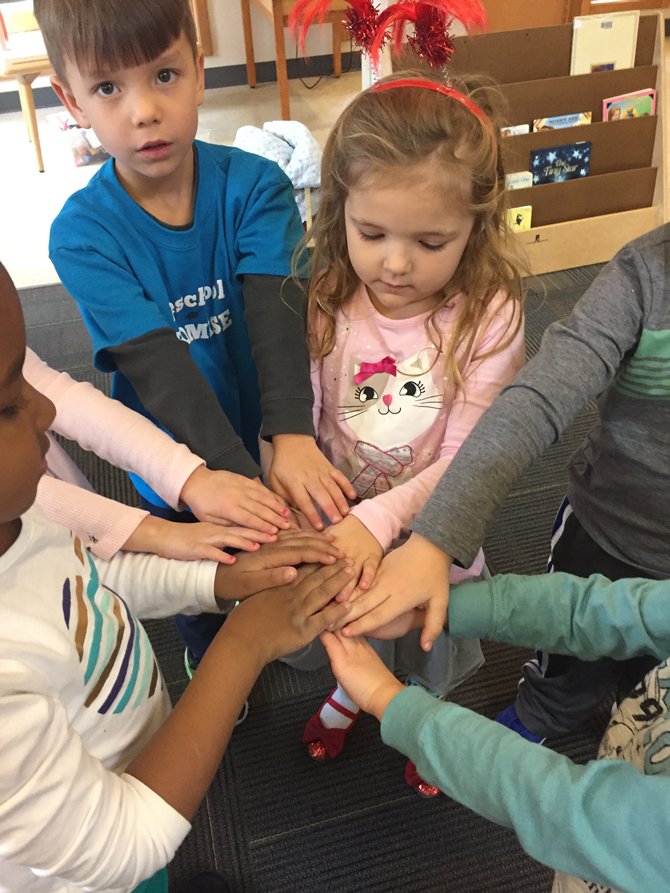 Community building activities by:  
Living our faith 
Serving people in community
Friends:
What is a friend? 
Is Jesus a friend?
A DAY IN A PRESCHOOL FAITH FORMATION CLASSROOM
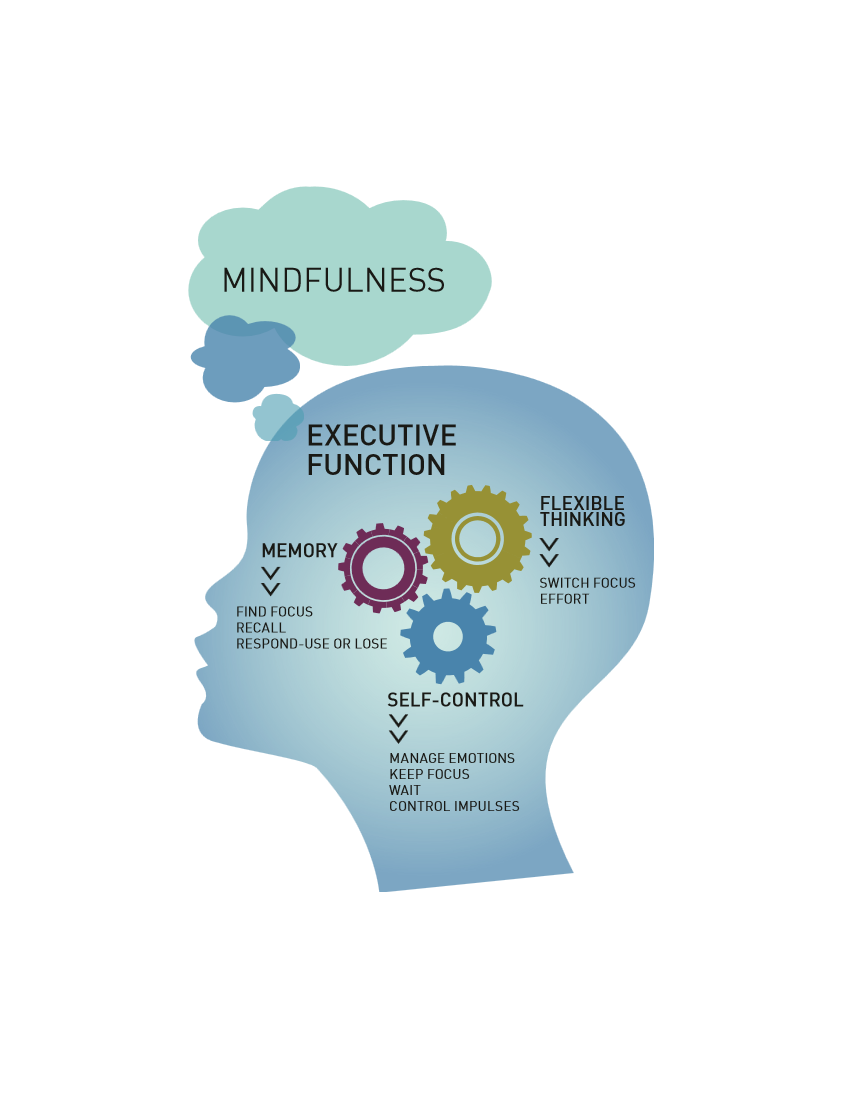 GREETING CHILDREN
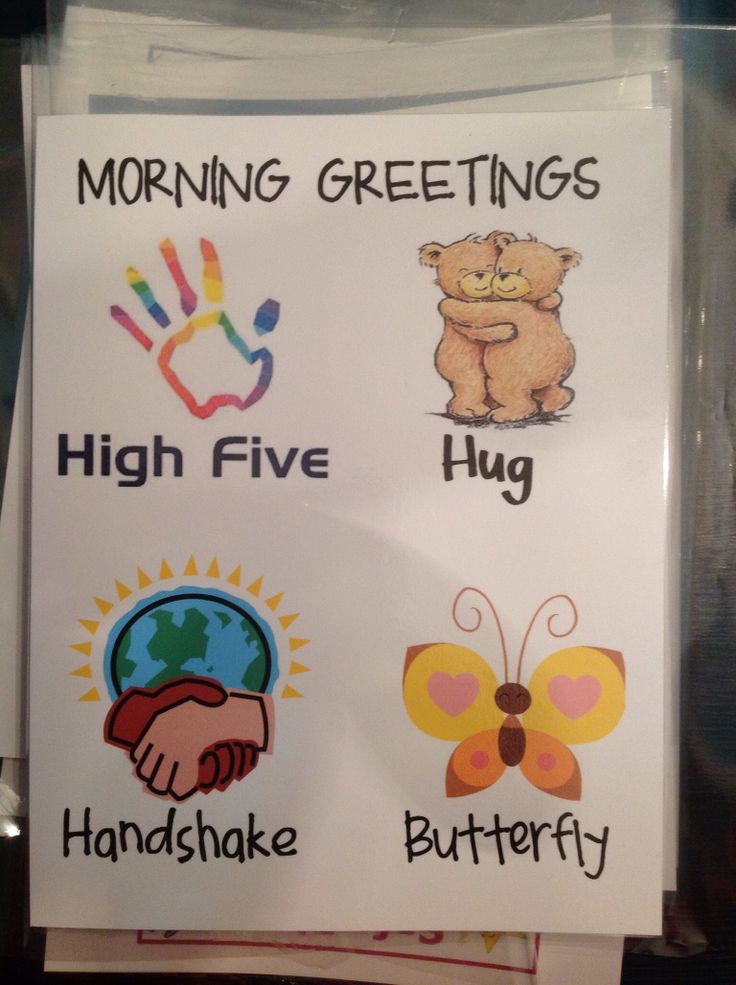 Making connections with each child when they enter the classroom
Conscious Discipline
Time to explore the space
STORY/PRAYER TIME
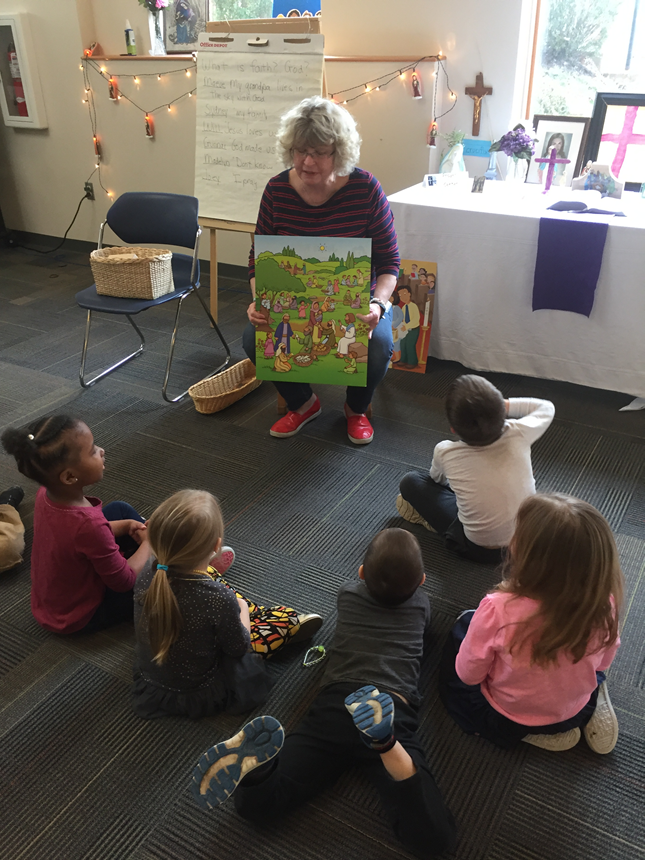 Gather the Children
Transition 
Stories from the Bible
REMEMBER:
Attention span of a preschooler is 8-10 minutes
Examples
of Playscapes
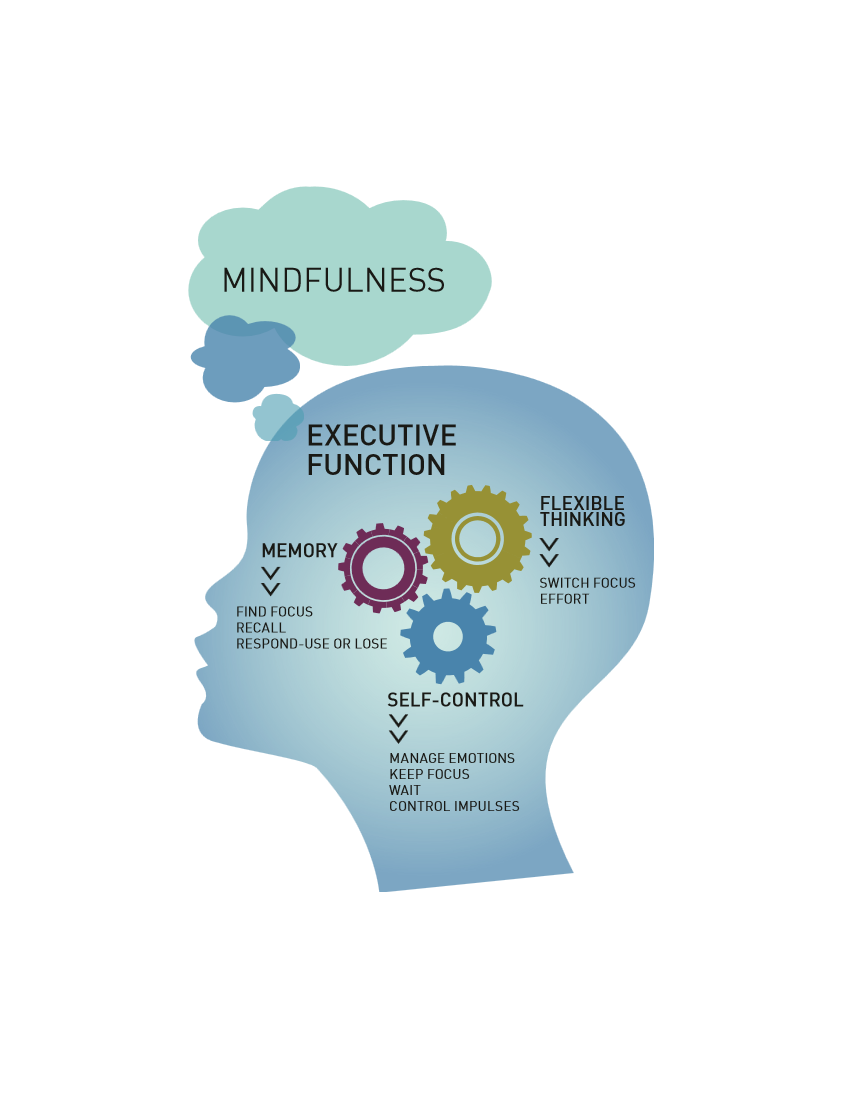 BAPTISM
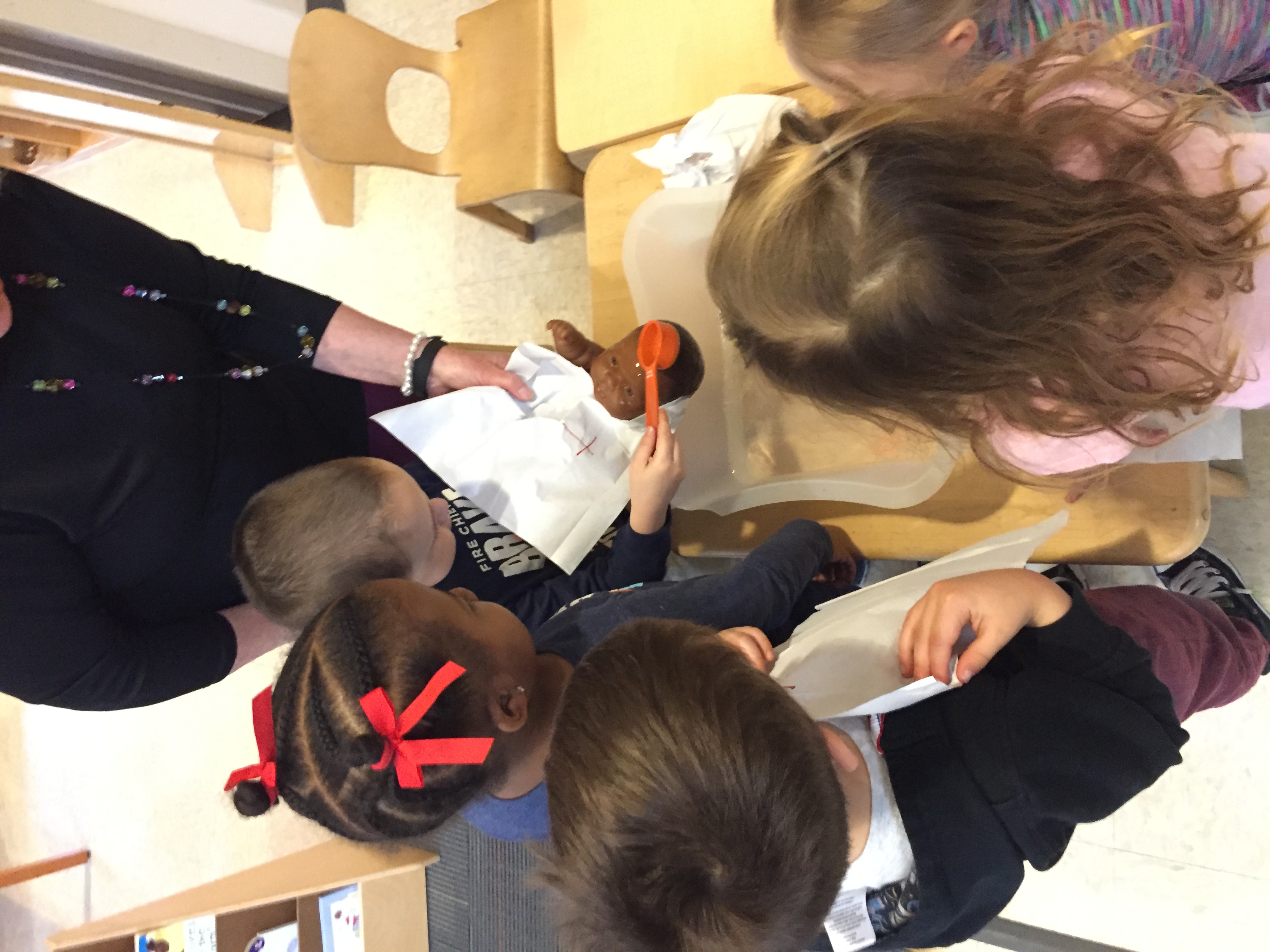 BLOCKS
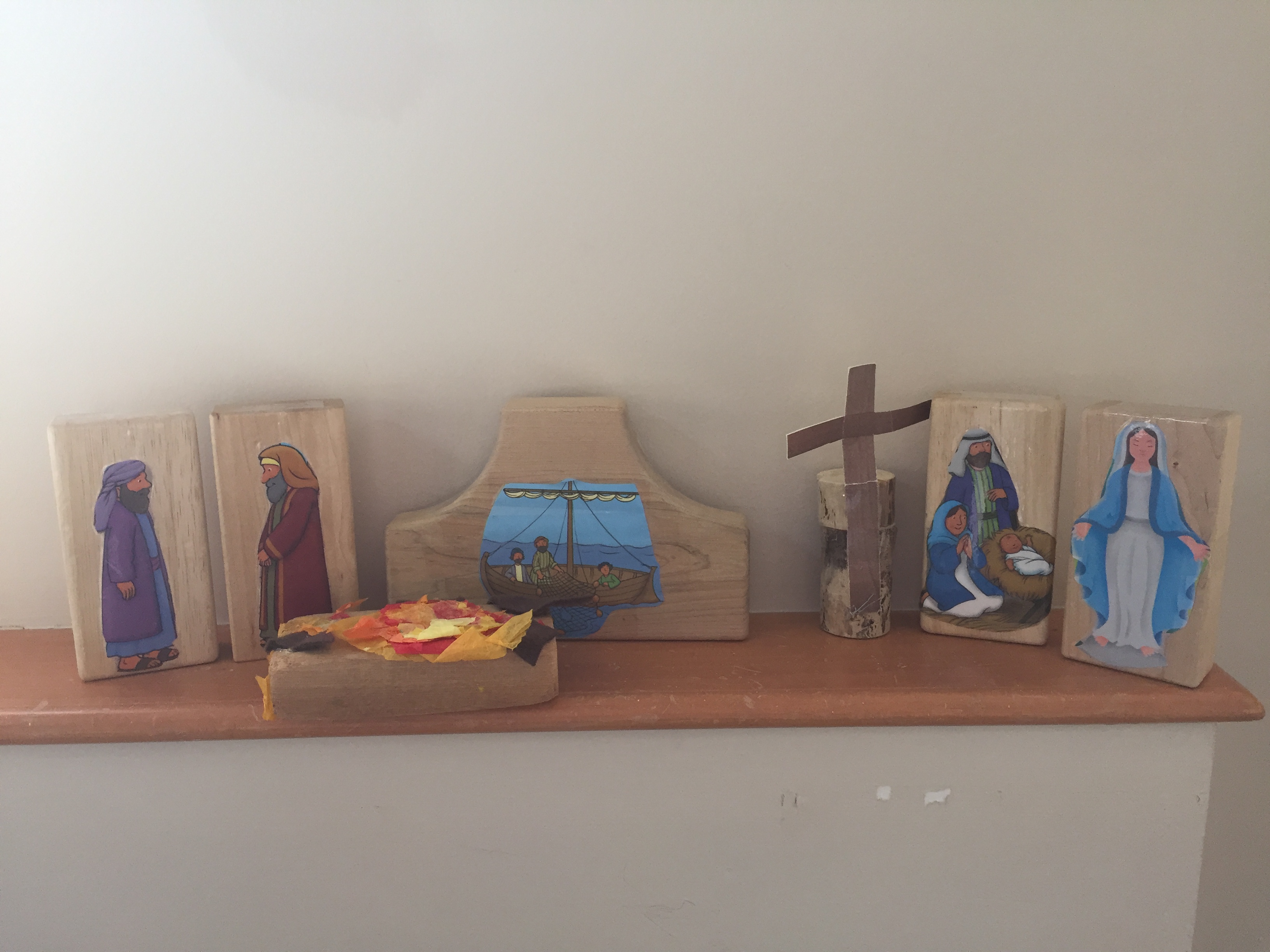 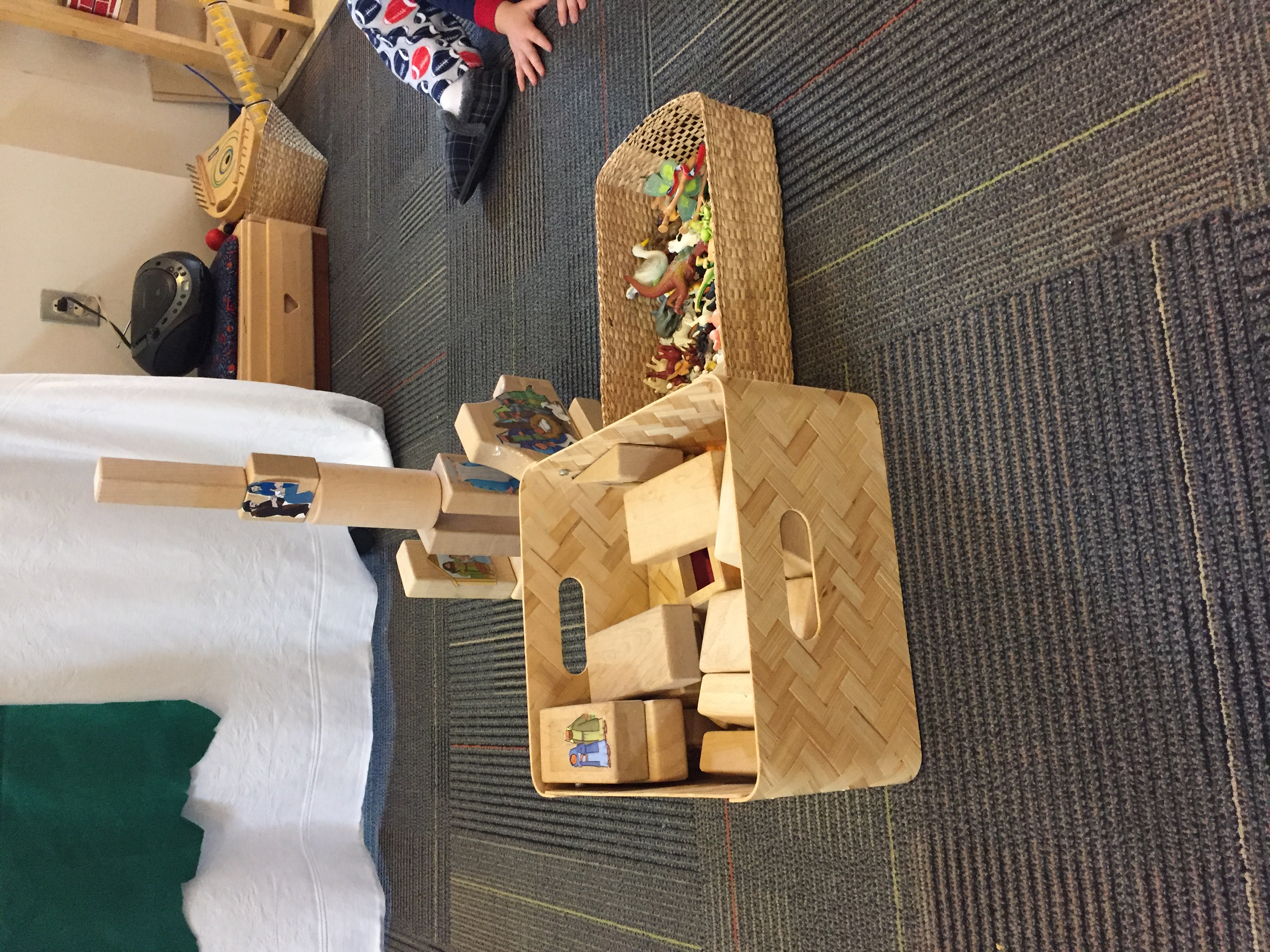 ADVENT/CHRISTMAS
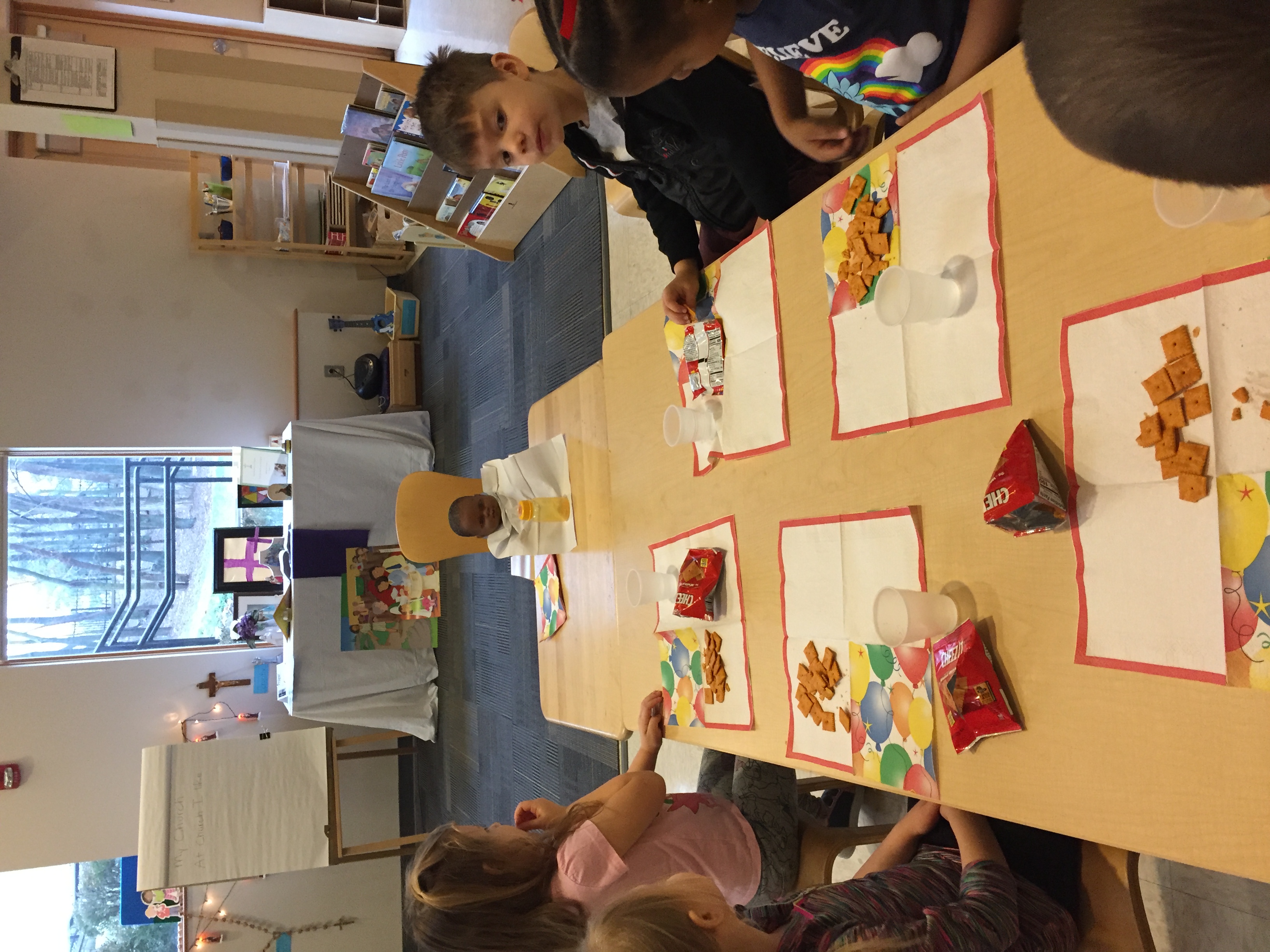 THE PARABLE OF THE LOST SHEEP
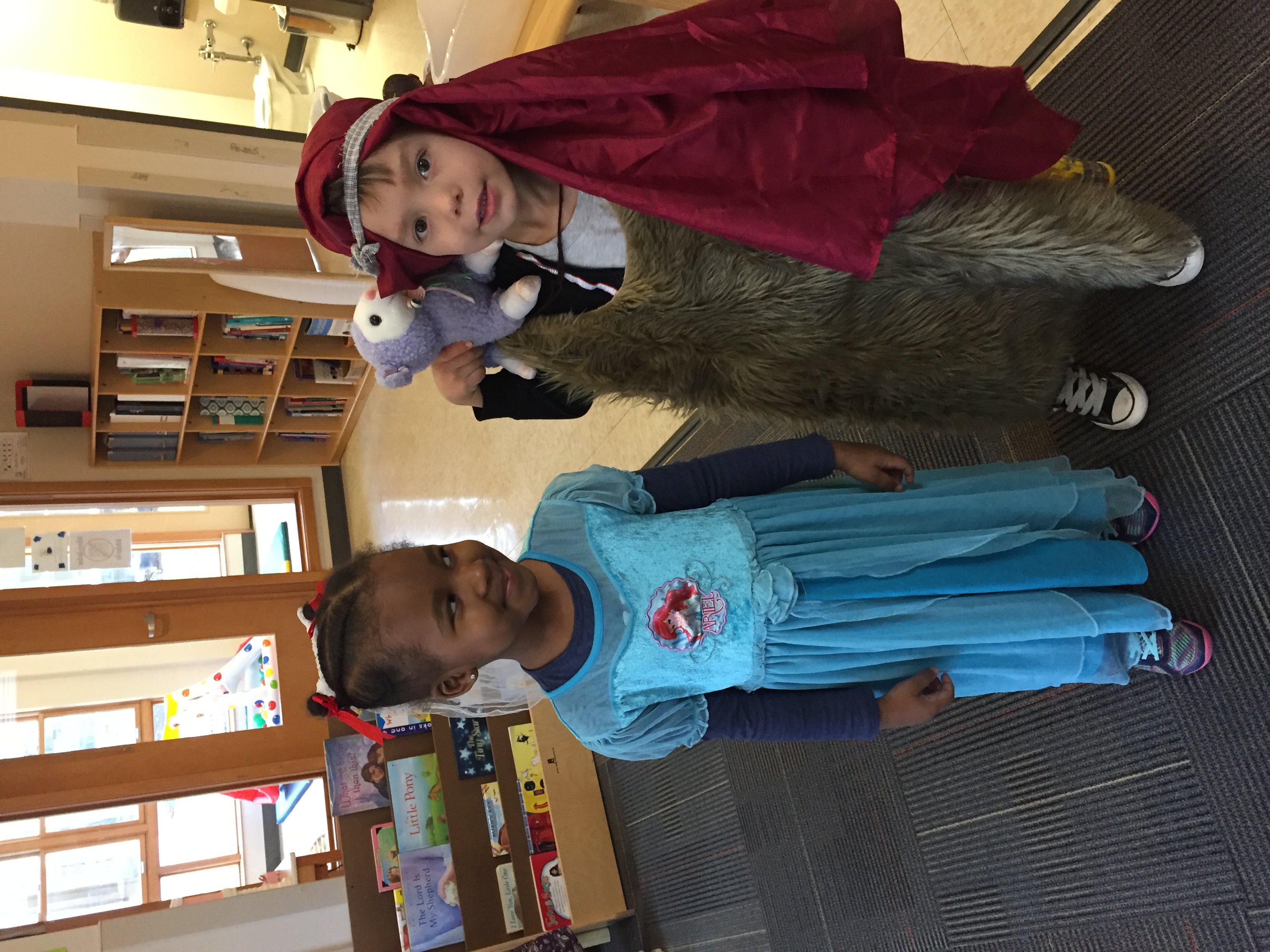 LENT/EASTER
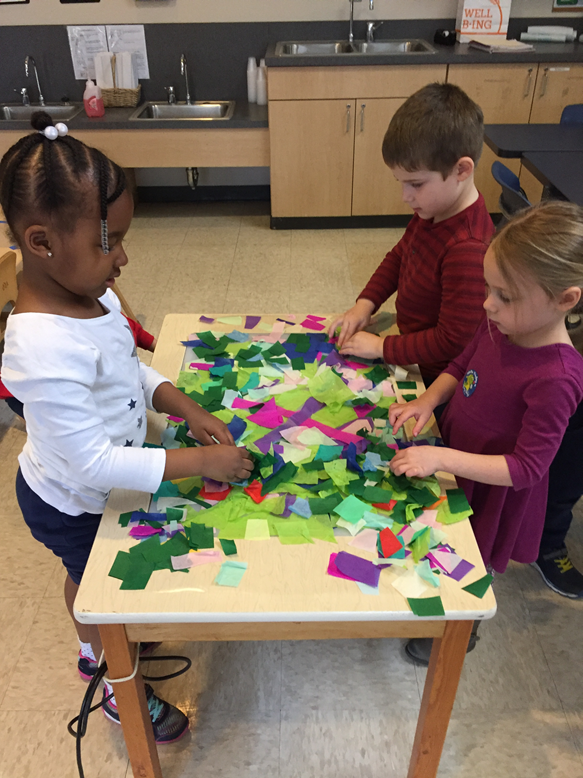 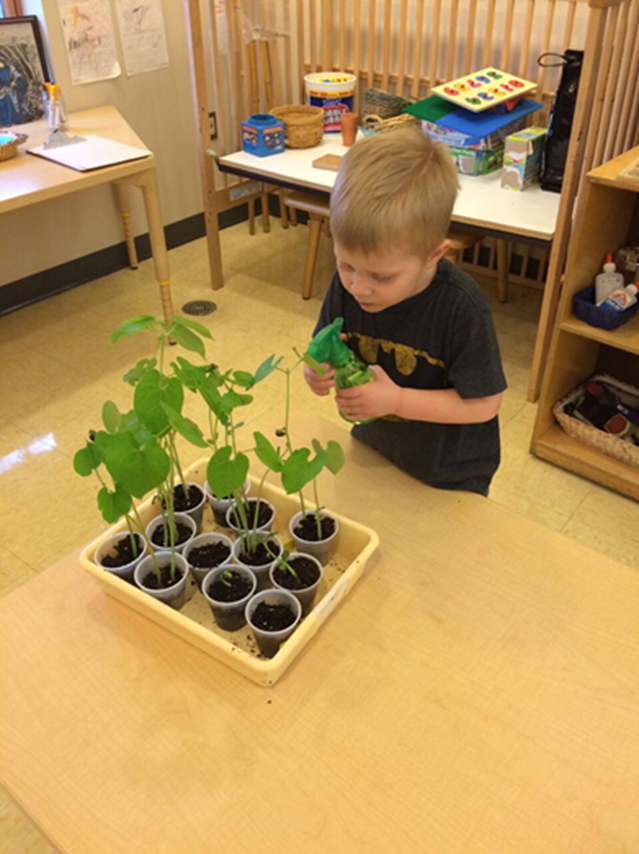 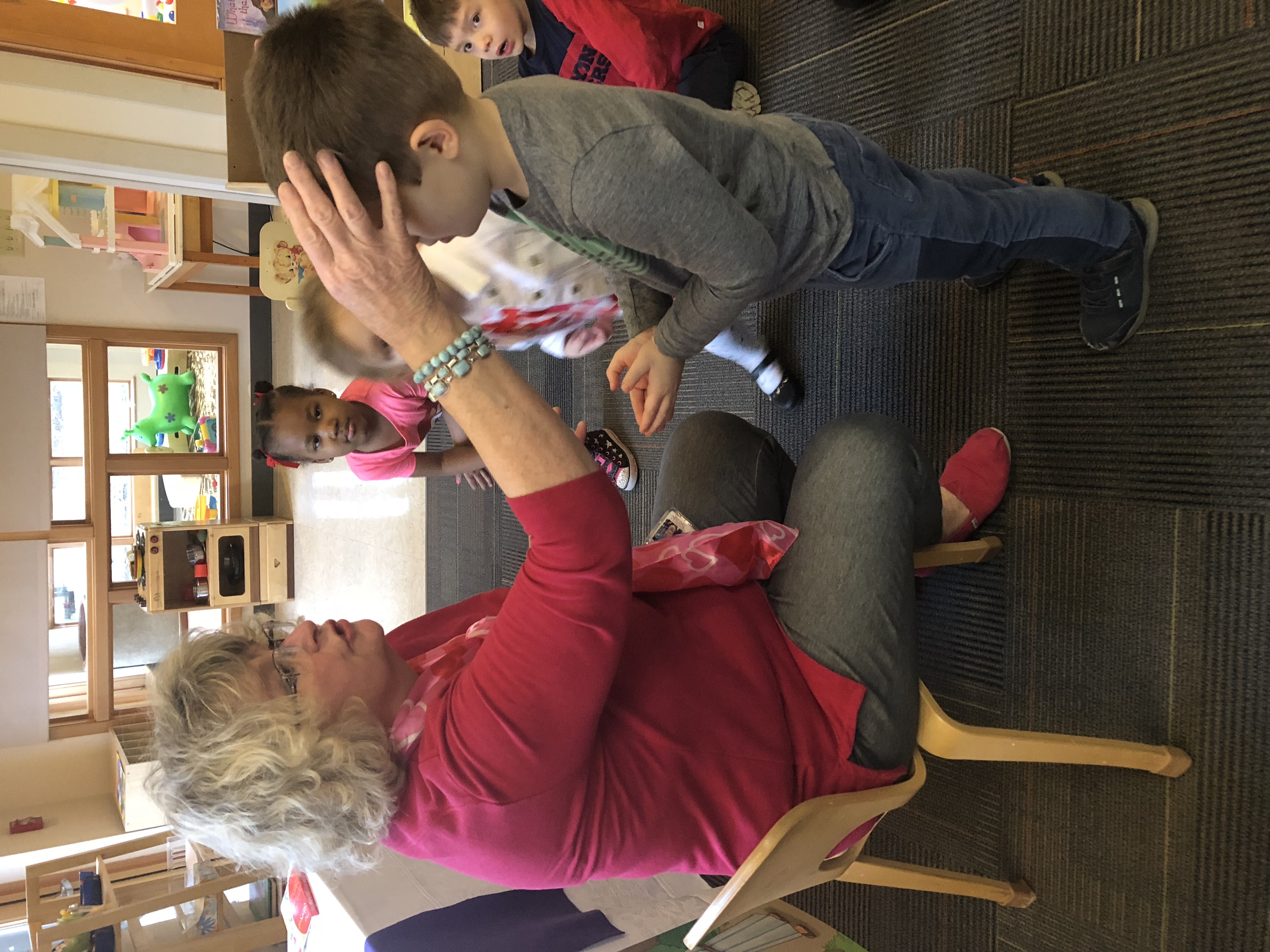 DRAMATIC PLAY
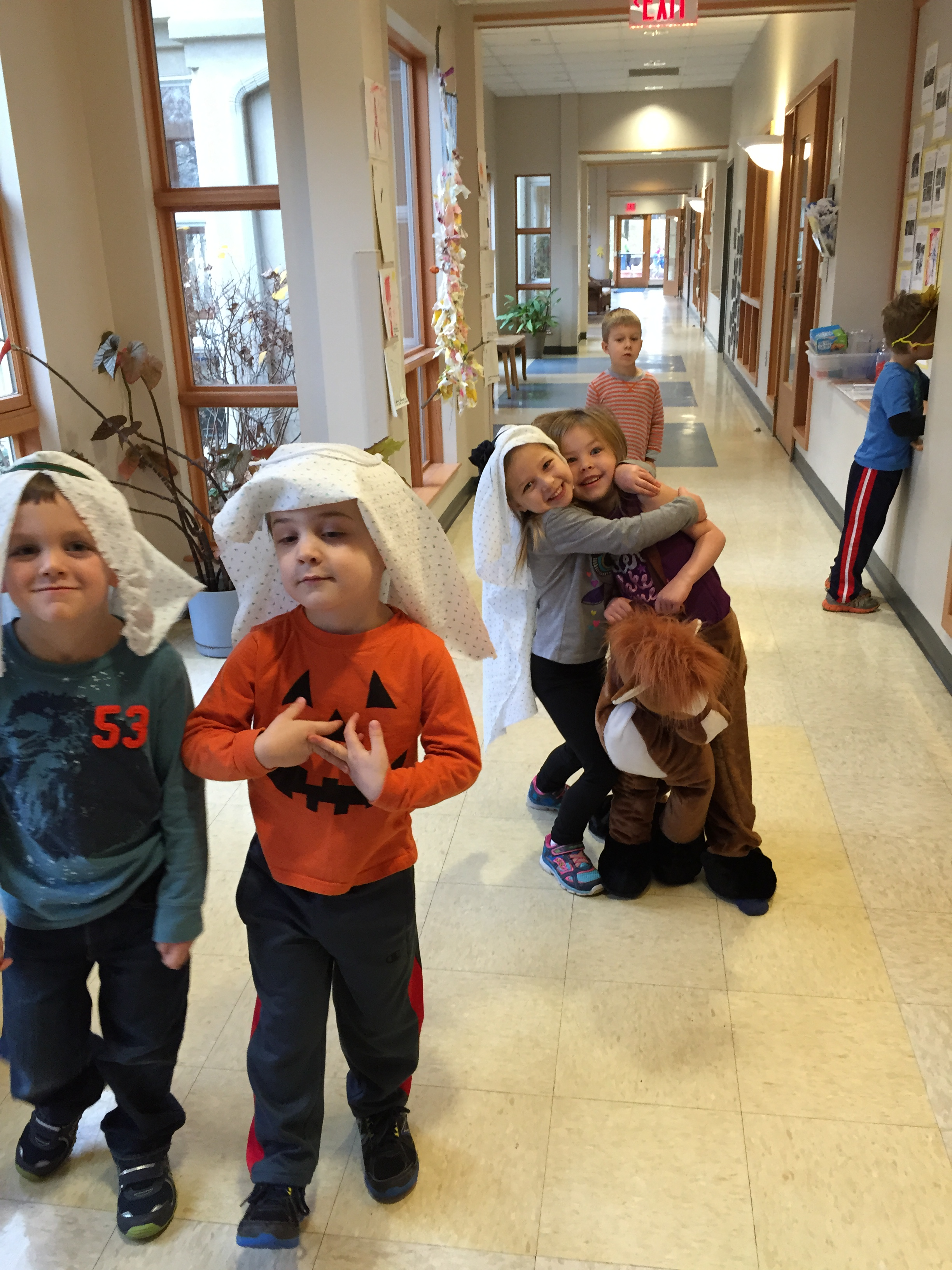 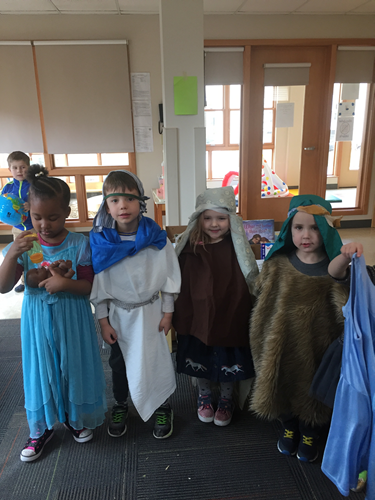 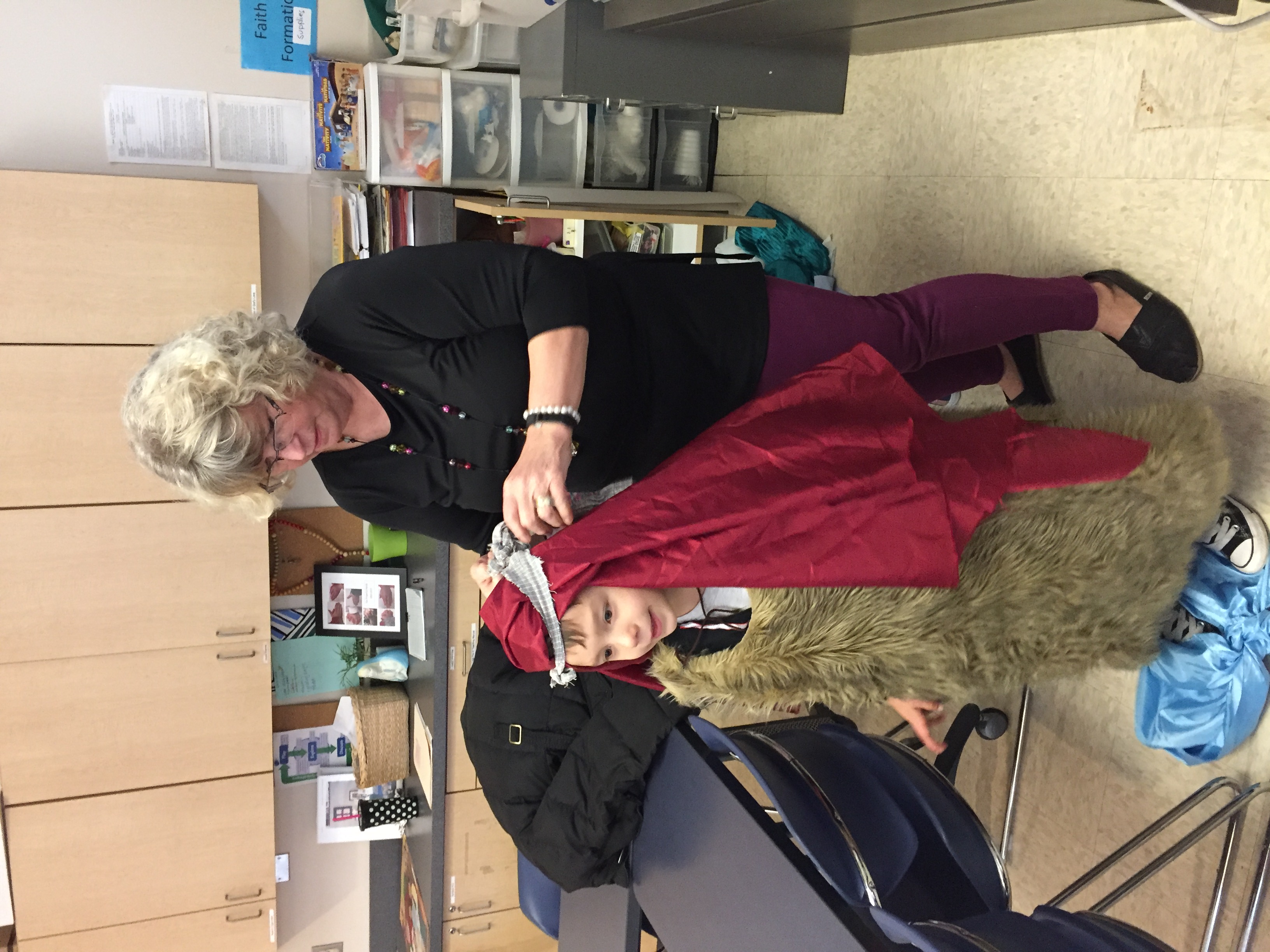 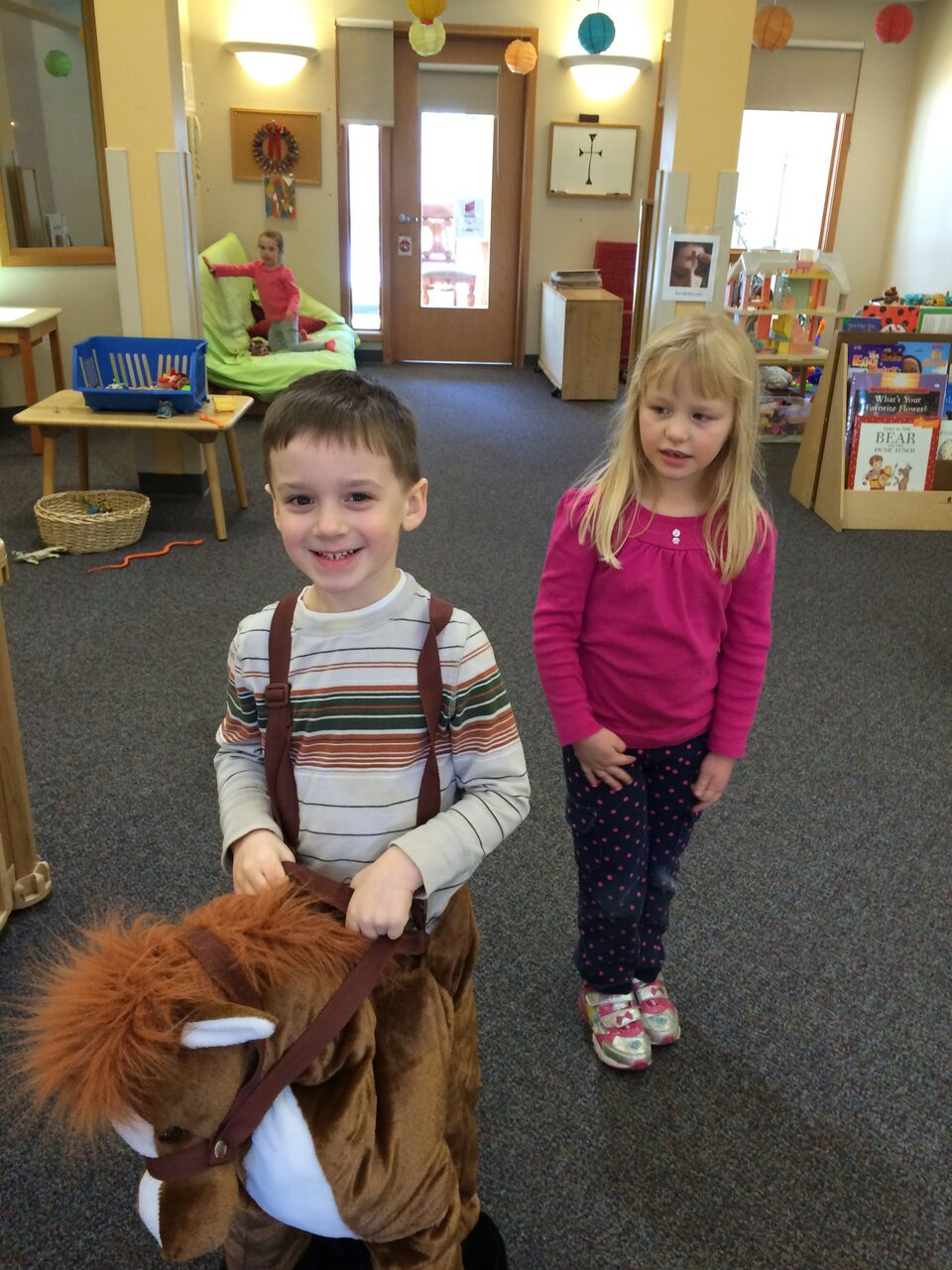 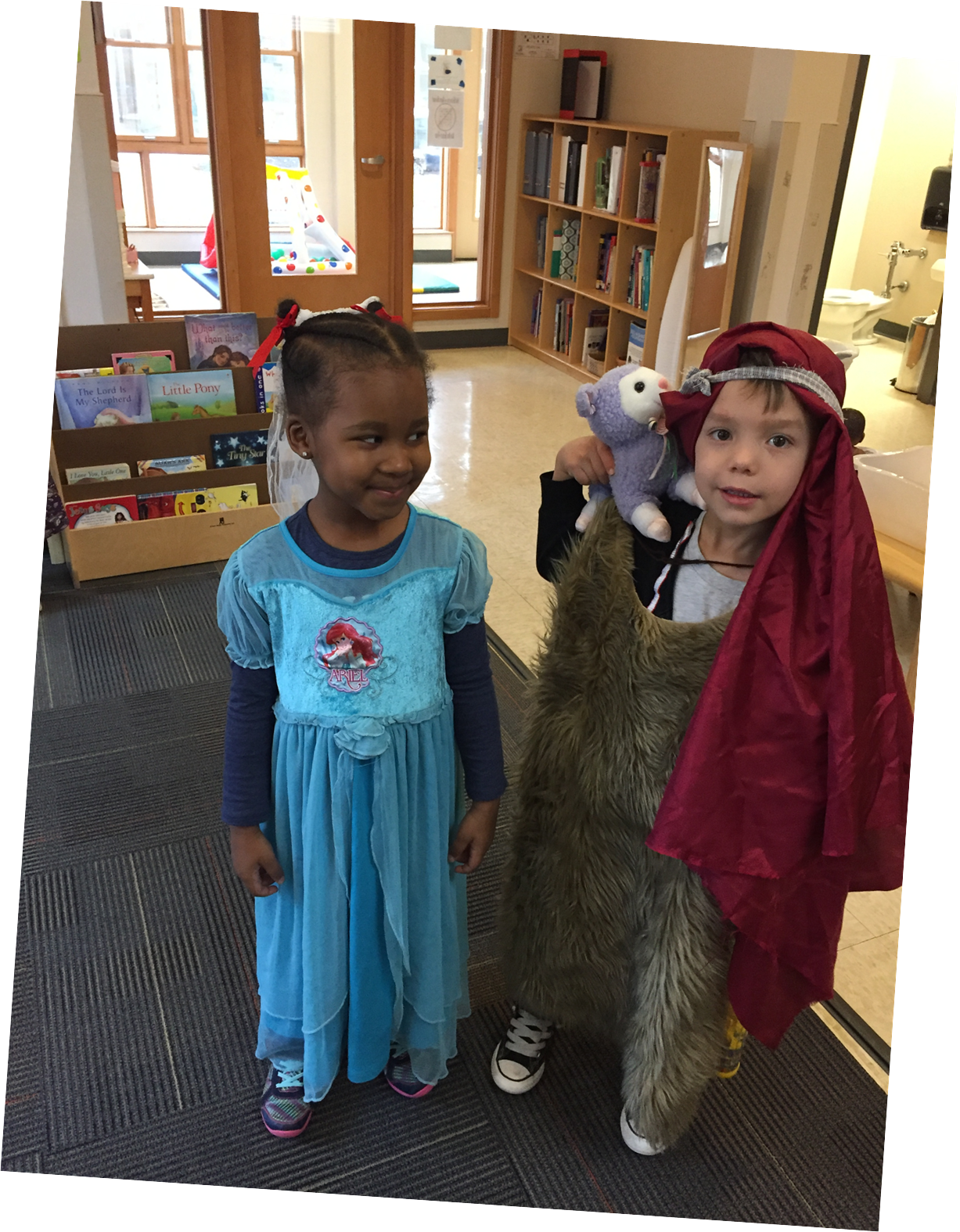 CLOSING PRAYER
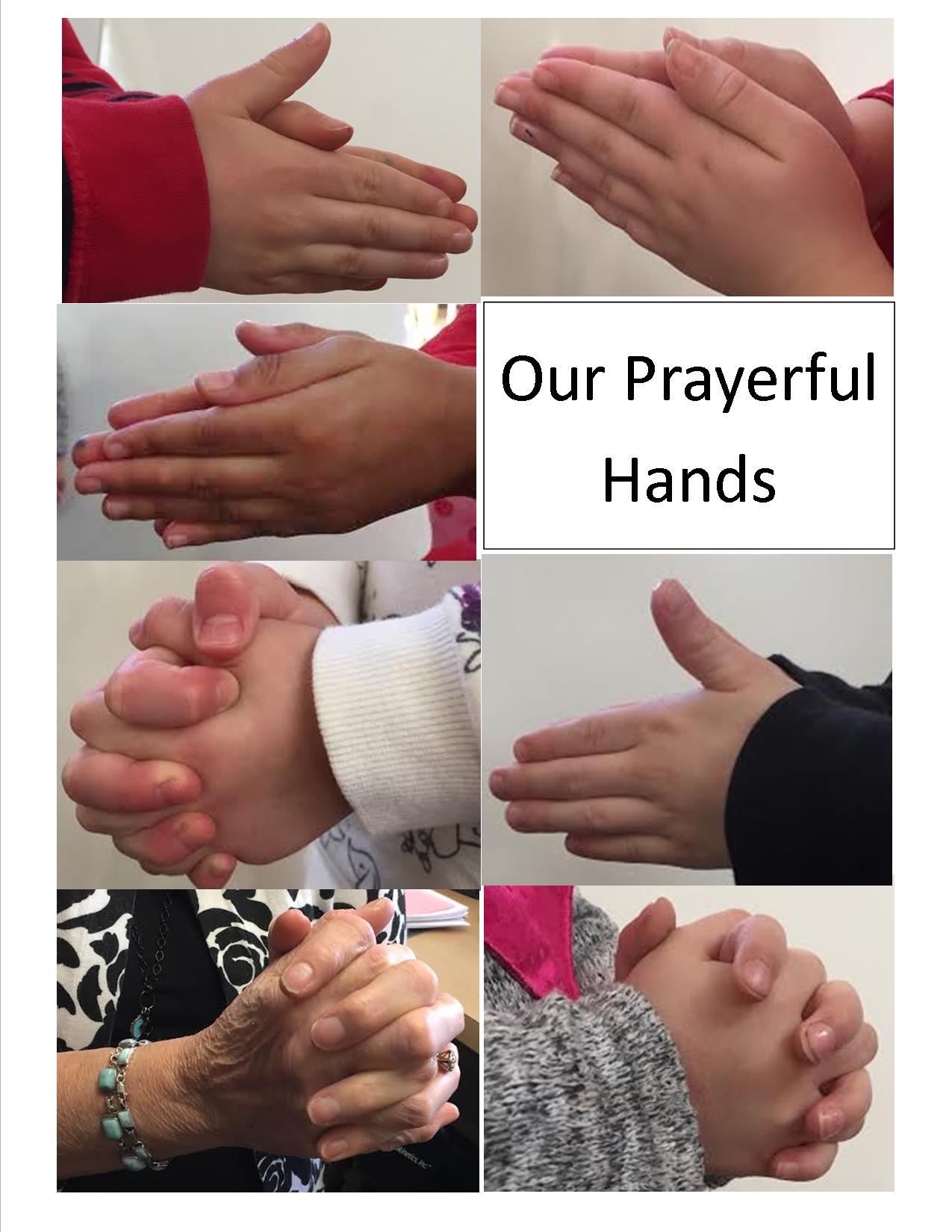 Come together just as we started
Recollect 
Transition 
Song

Prayer and Cheer
GOD IS GOOD!
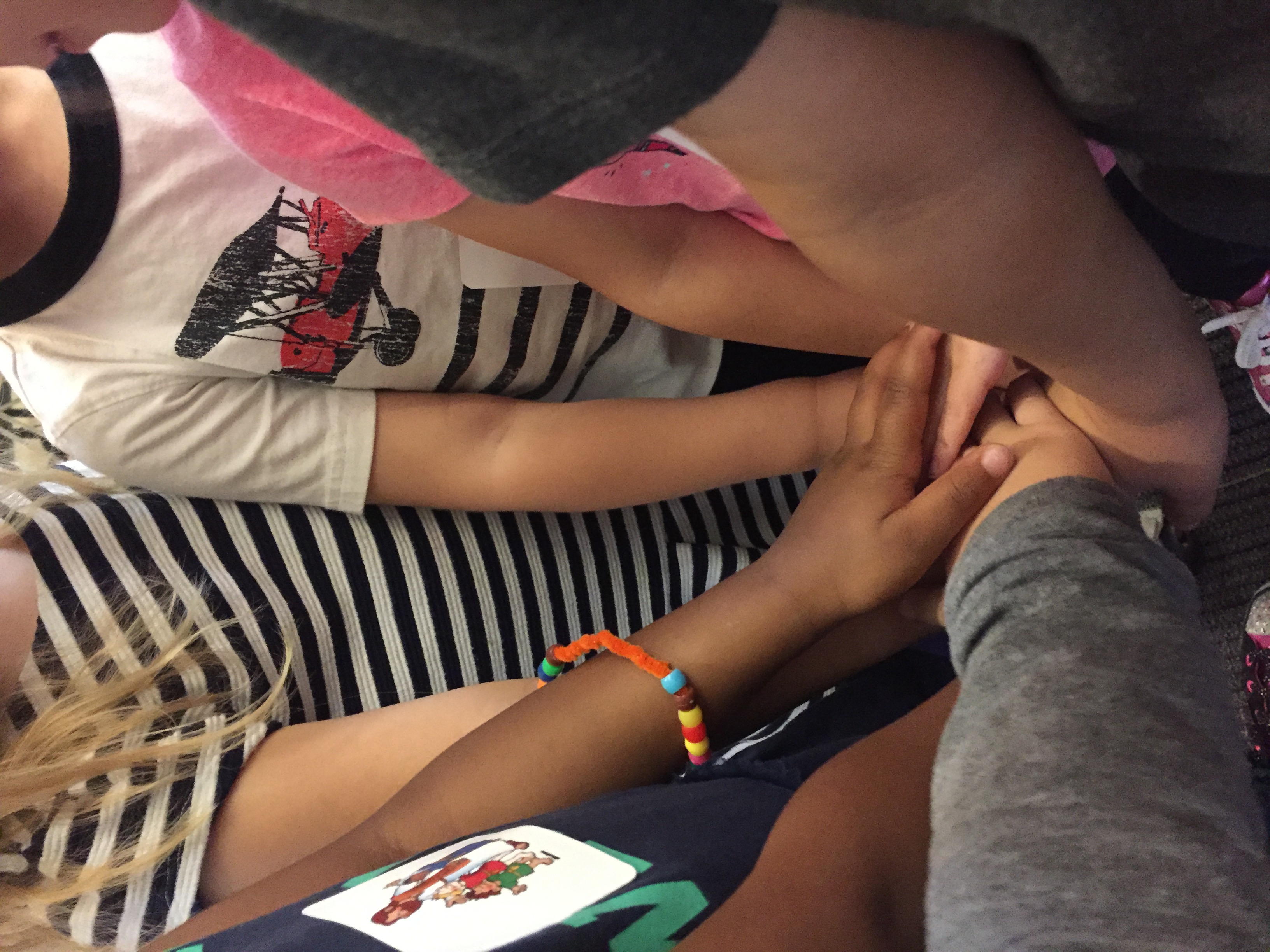 FAMILY ENGAGEMENT
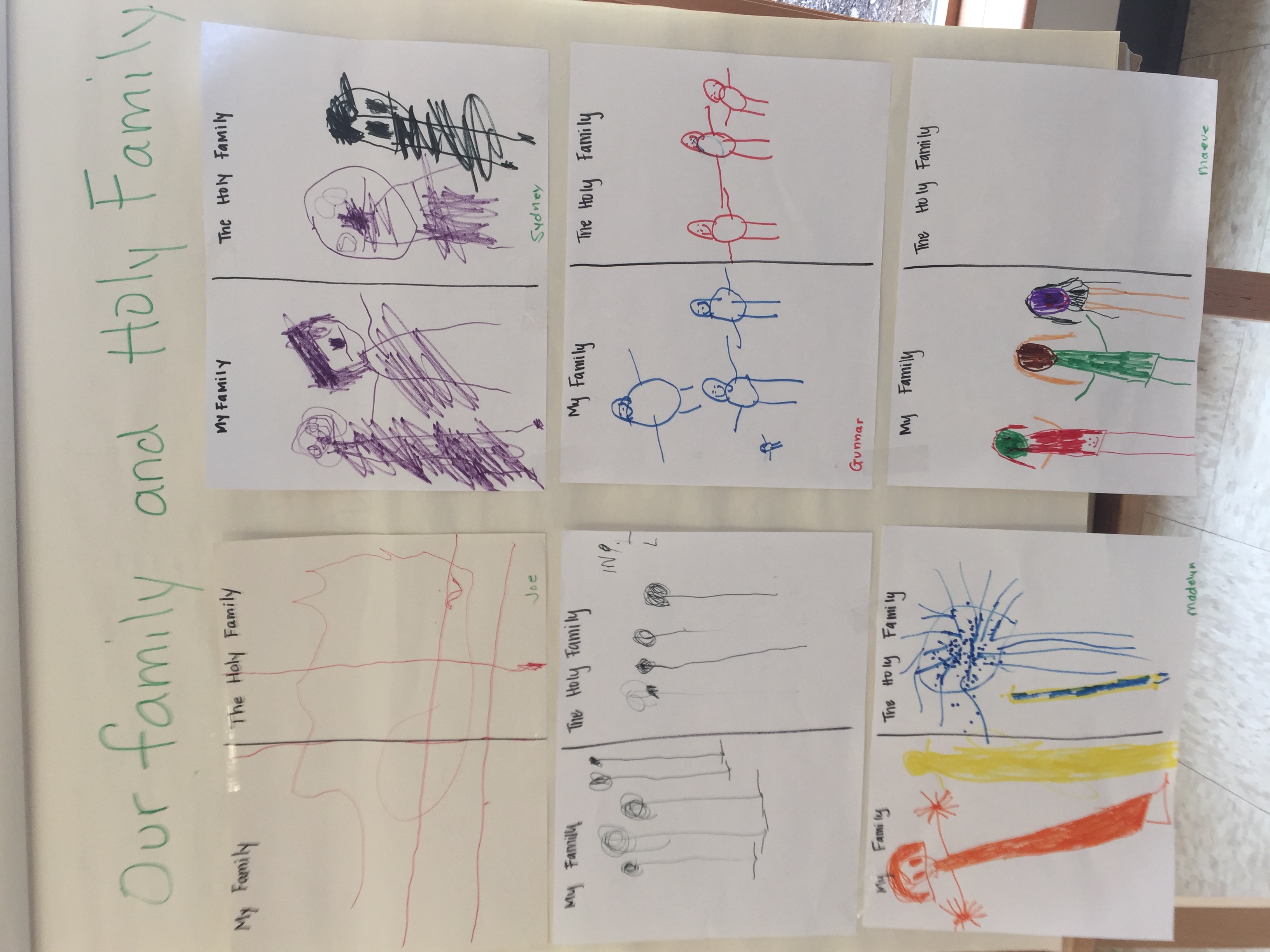 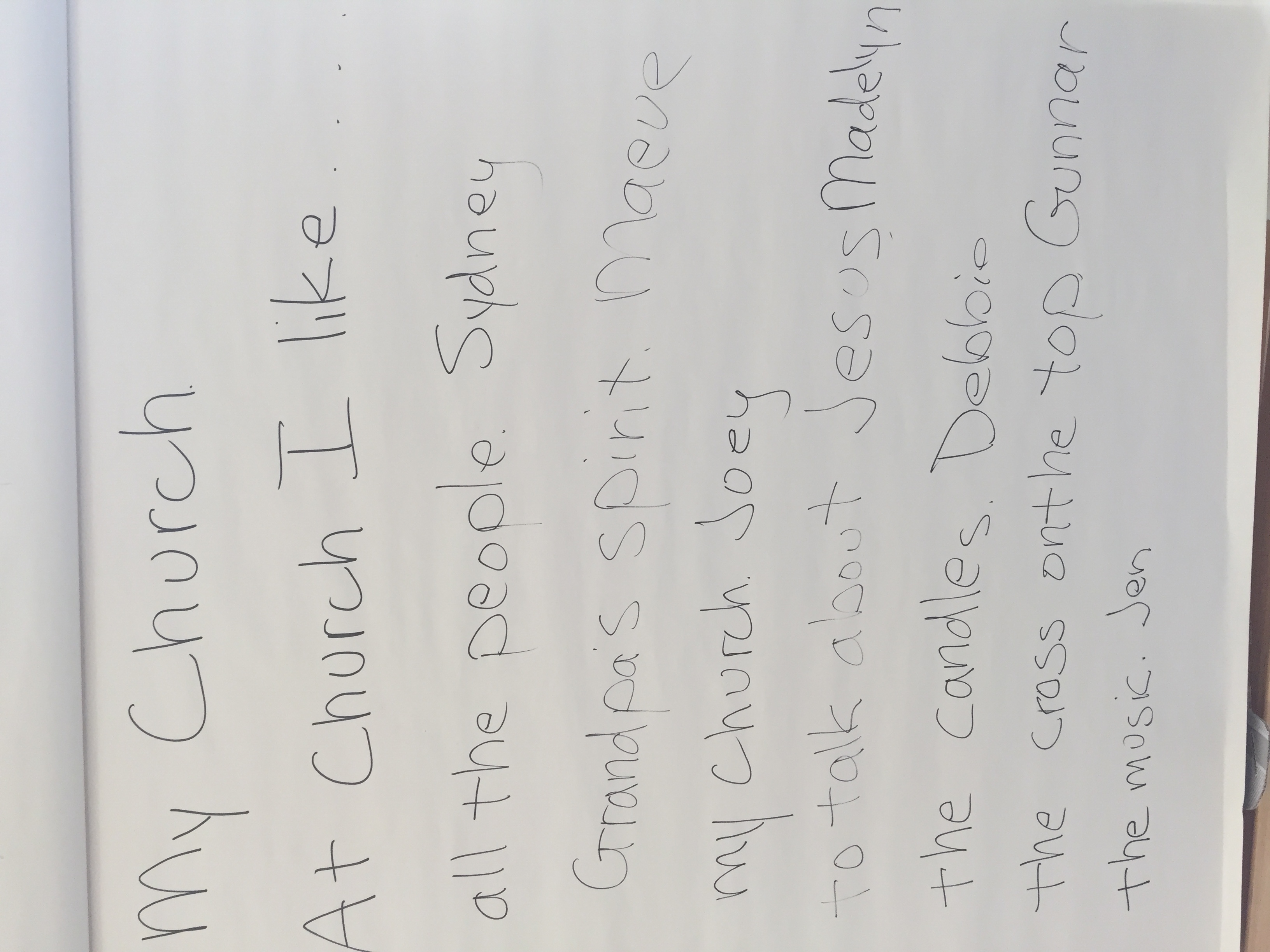 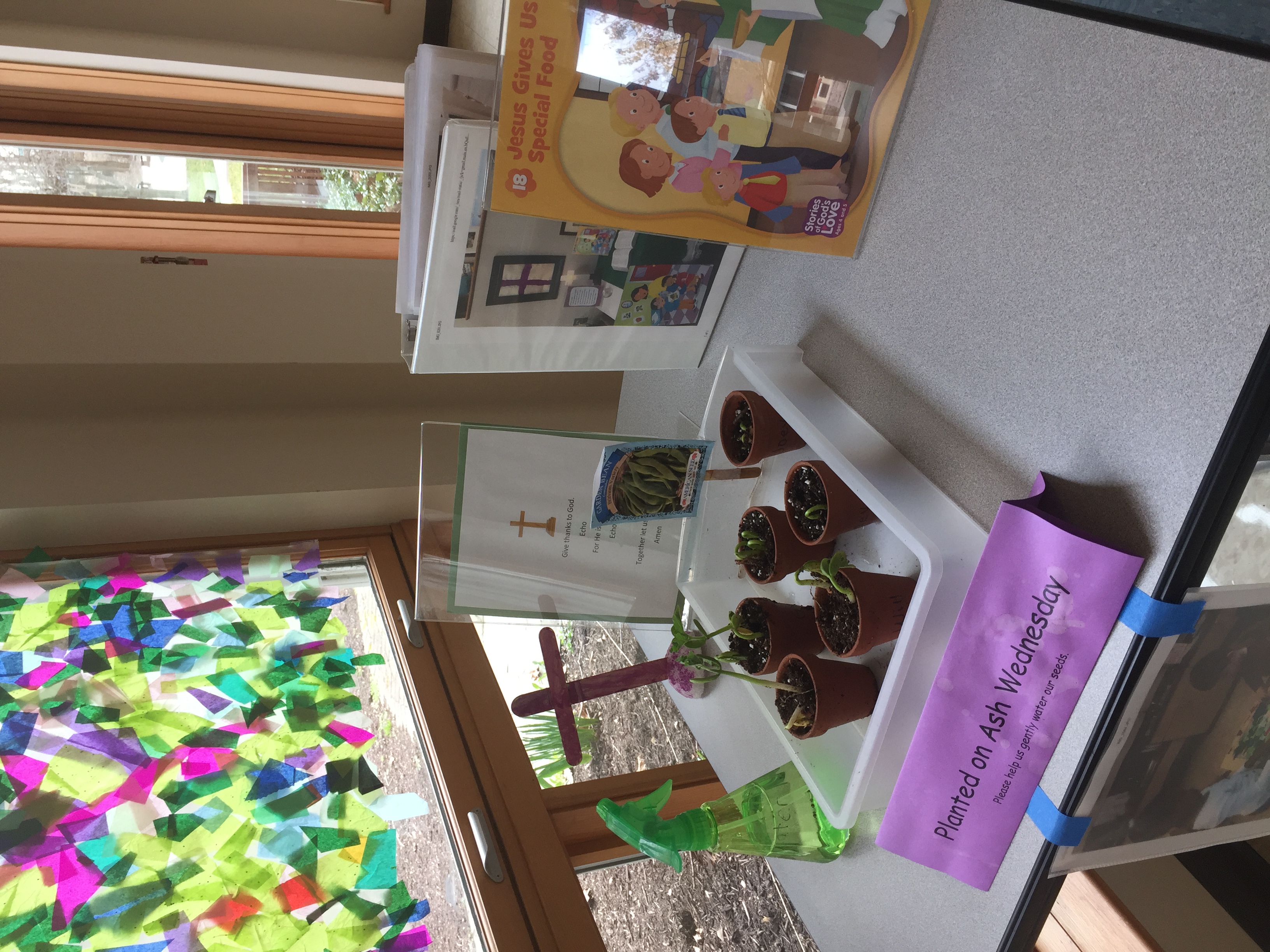 RESOURCES
LESSON TIPS
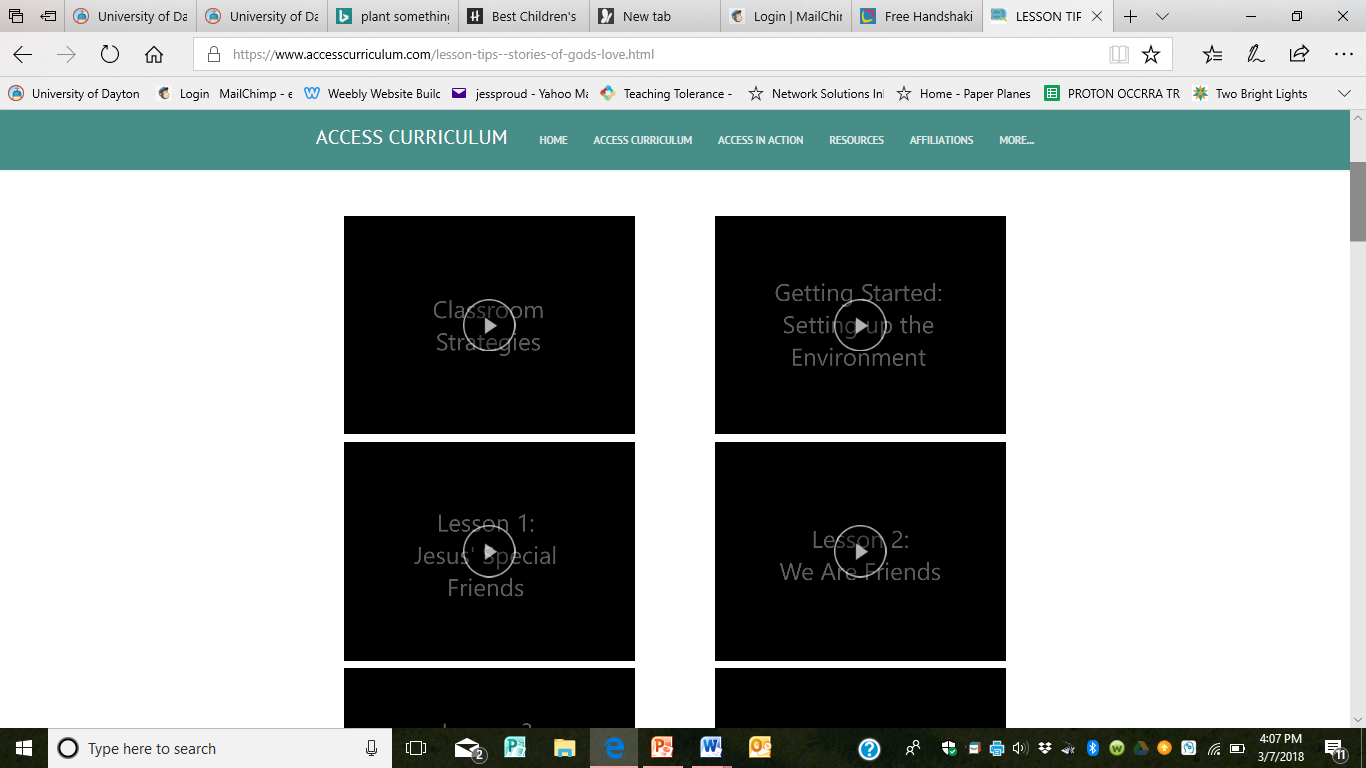 FAMILY ENGAGEMENT
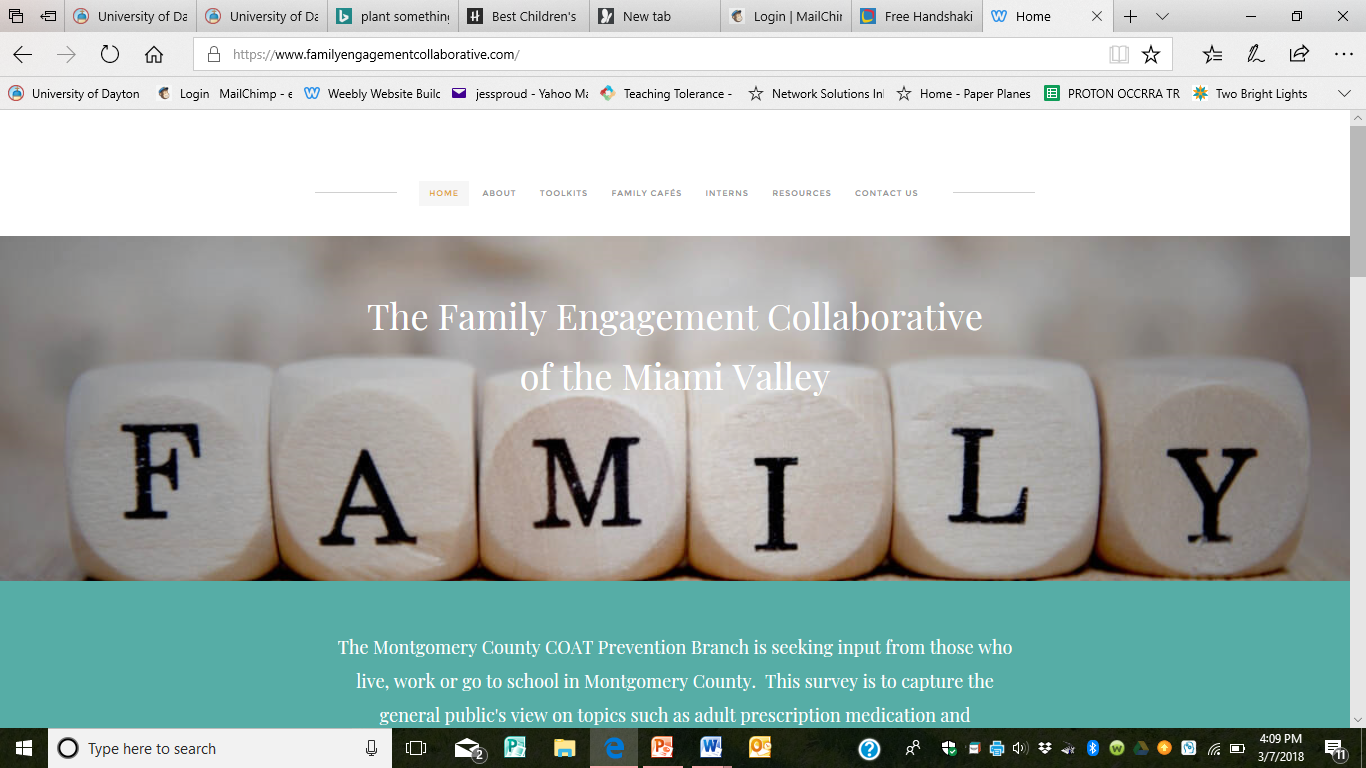 INCLUDES TOOLKITS/RESOURCES FOR FAMILIES 
& CATHOLIC PARENTING RESOURCES
FAITH-BASED EARLY CHILDHOOD
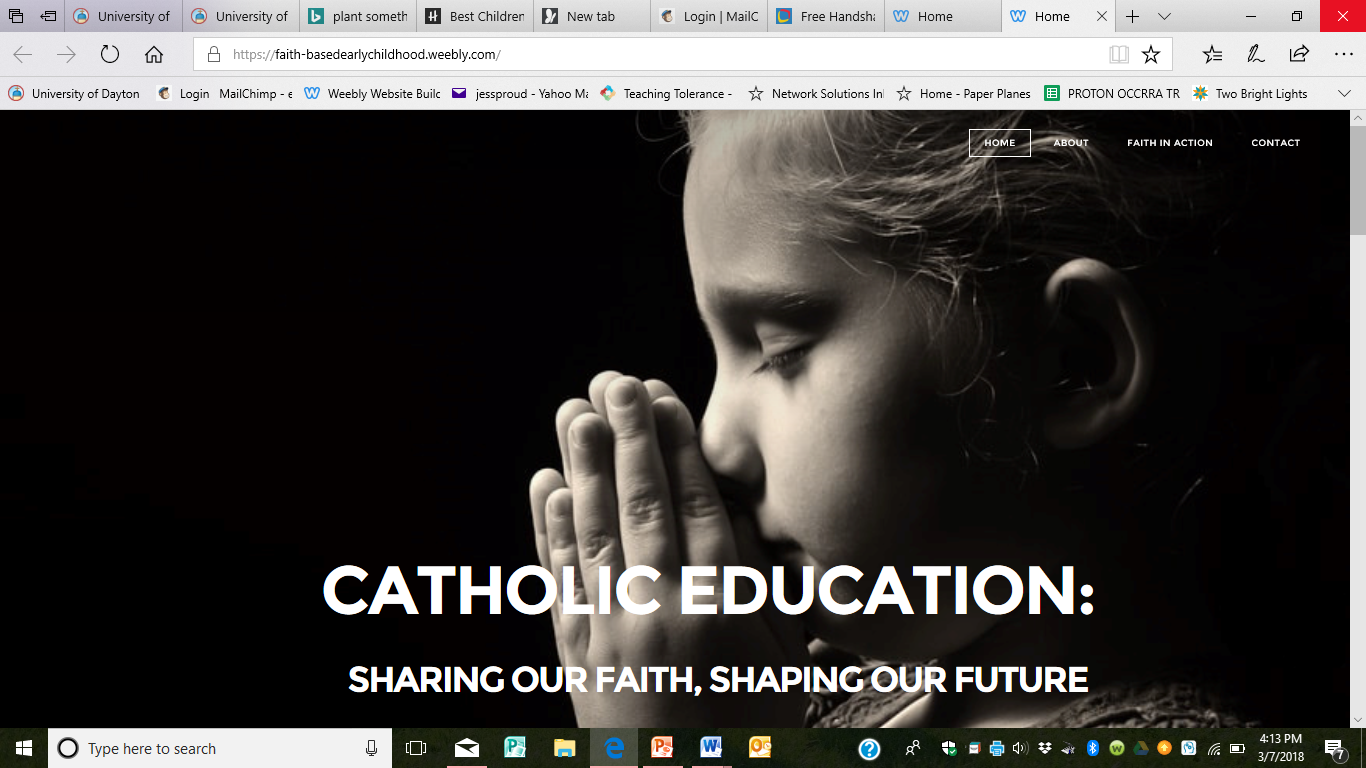 ACTION PLAN
IDENTIFY AN IDEA FROM THIS SESSION THAT YOU CAN USE IN YOUR SETTING.

DESCRIBE WHAT YOU PLAN TO DO.

PROVIDE YOUR NAME AND EMAIL AND I WILL CONNECT WITH YOU IN 4 WEEKS TO SEE HOW YOU DID.
QUESTIONS?
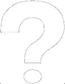 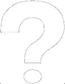 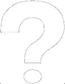 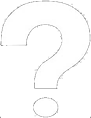 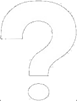 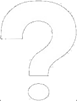 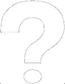 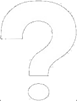 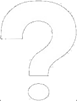 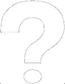 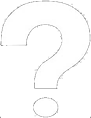 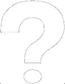 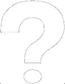 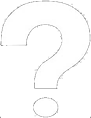 CLOSING 
PRAYER
CONTACT 
Debbie Poppaw 
dpoppaw1@udayton.edu
937-229-2158
GOD IS
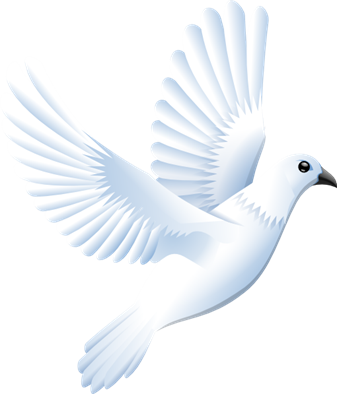 GOOD